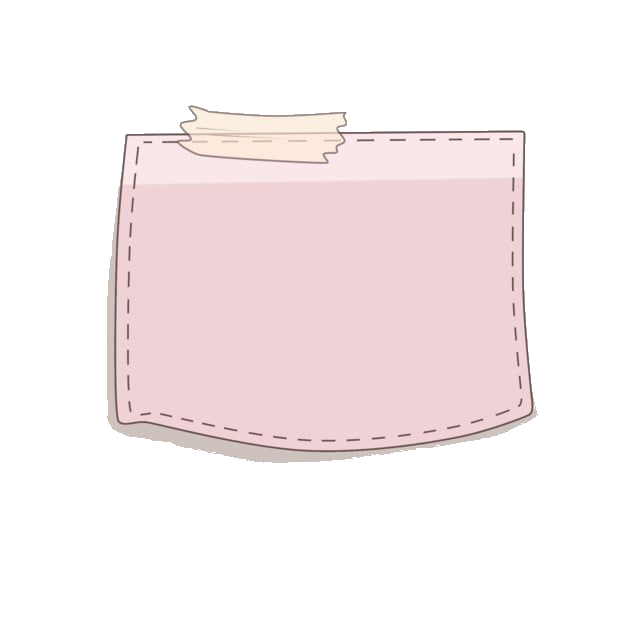 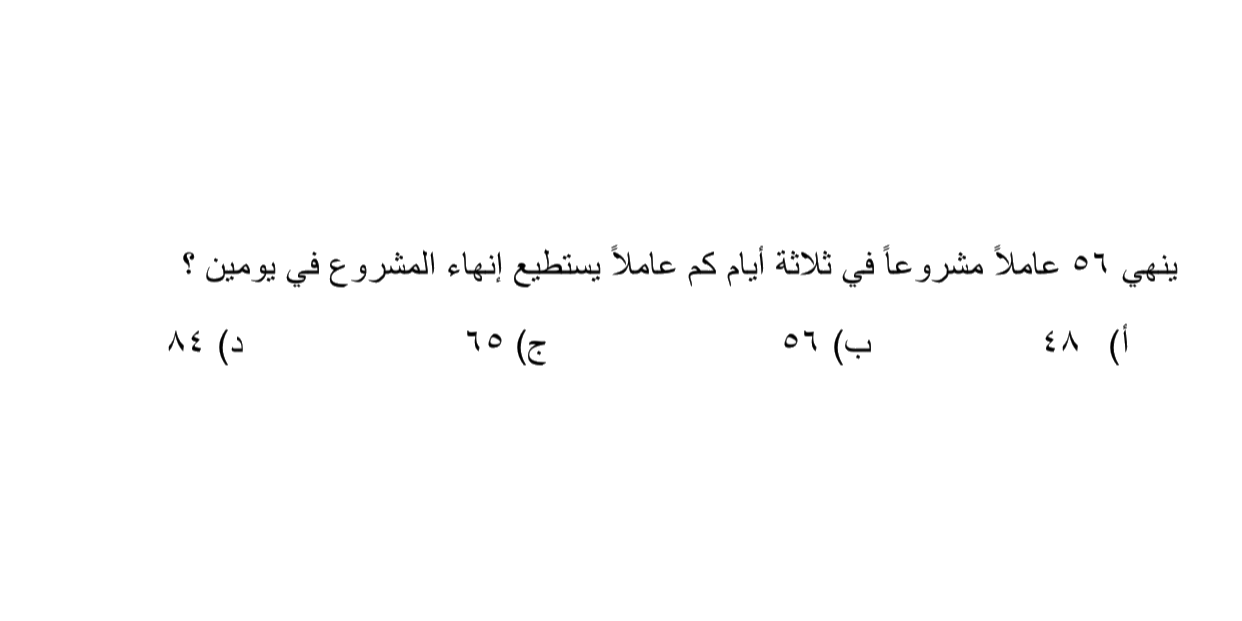 قدرات
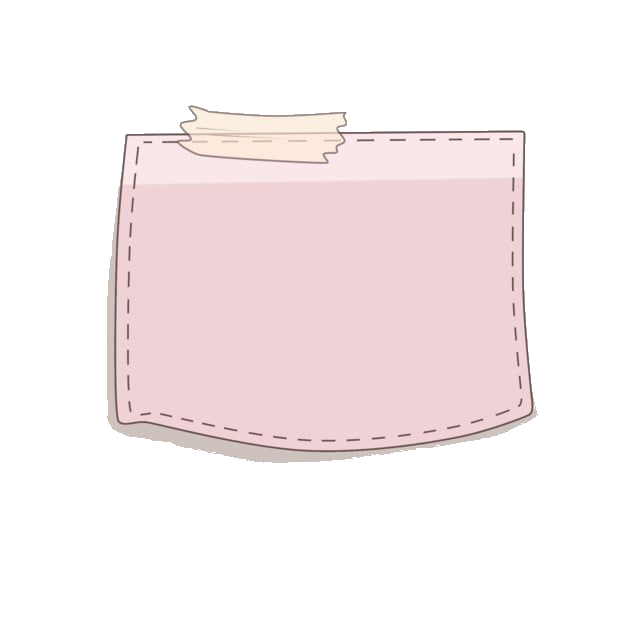 ١-١
عنوان الدرس
العلاقات والدوال
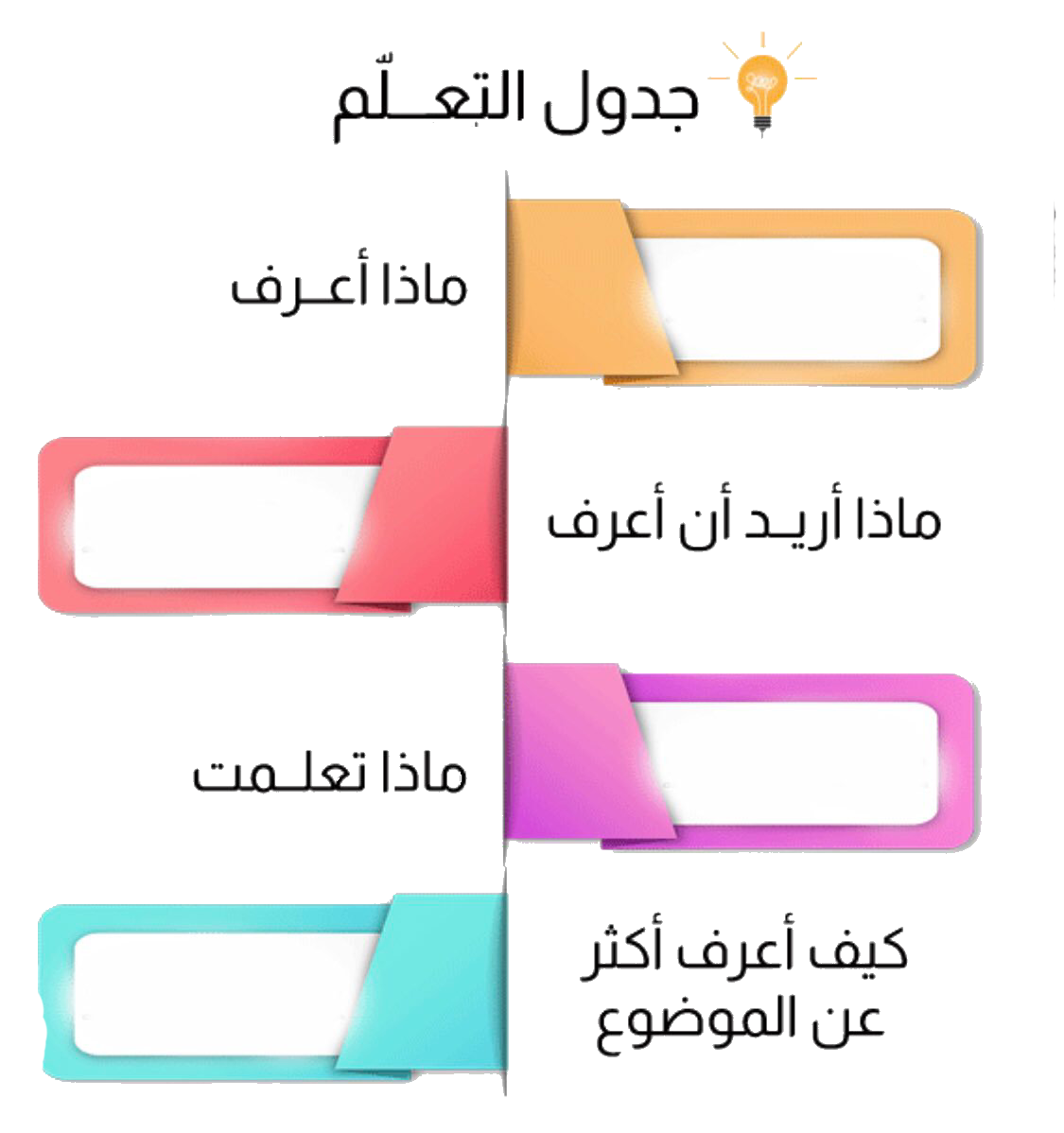 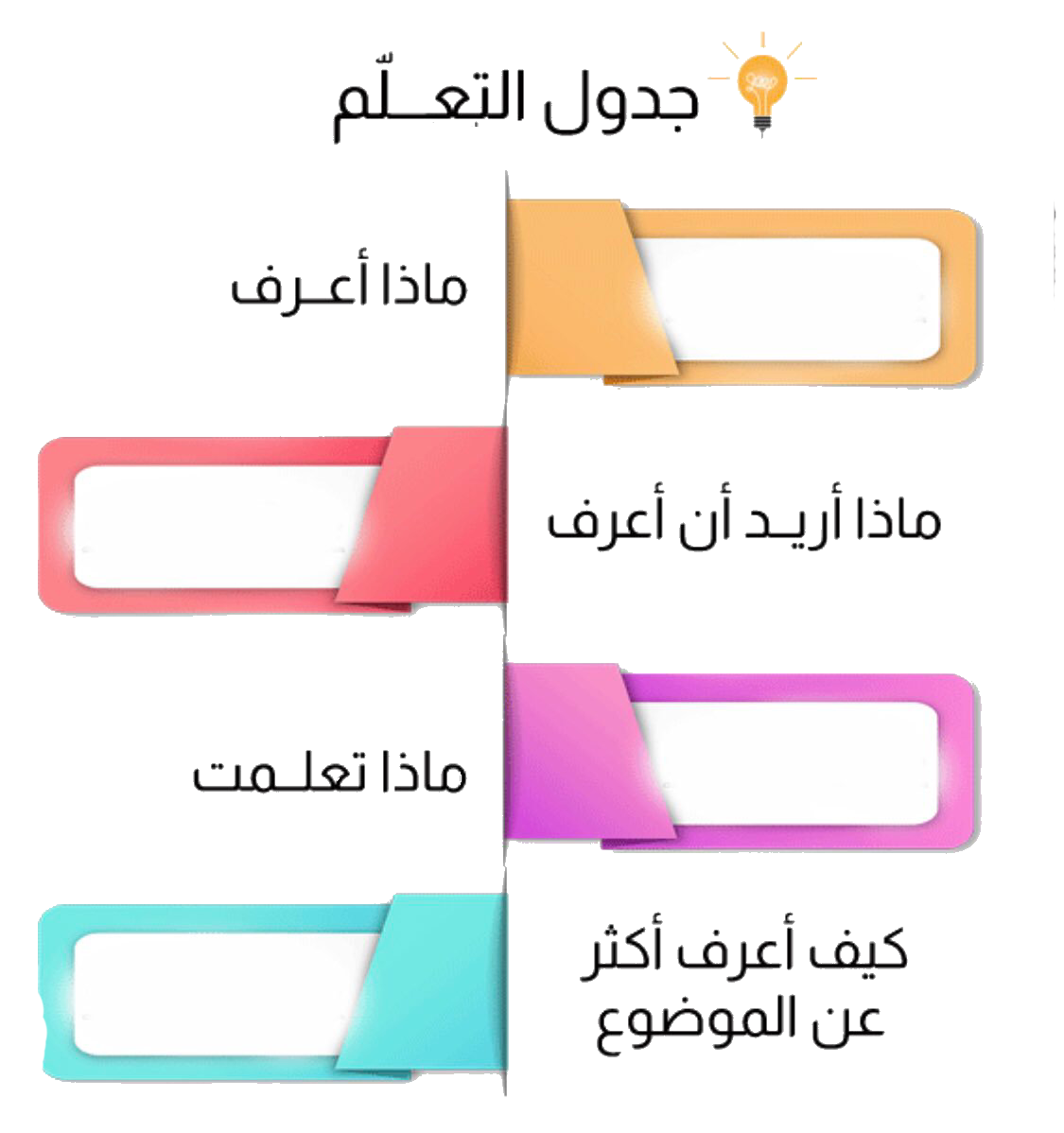 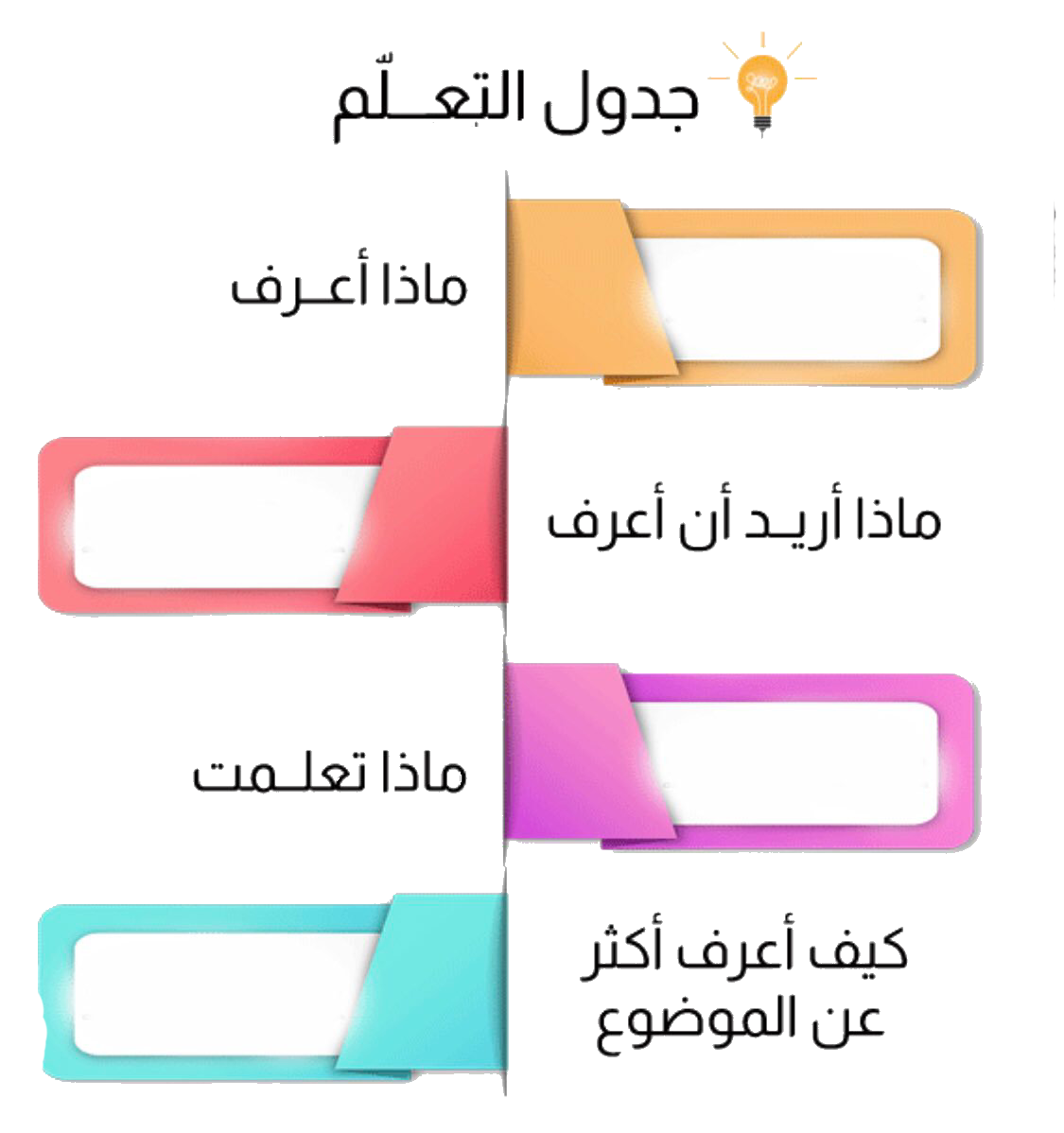 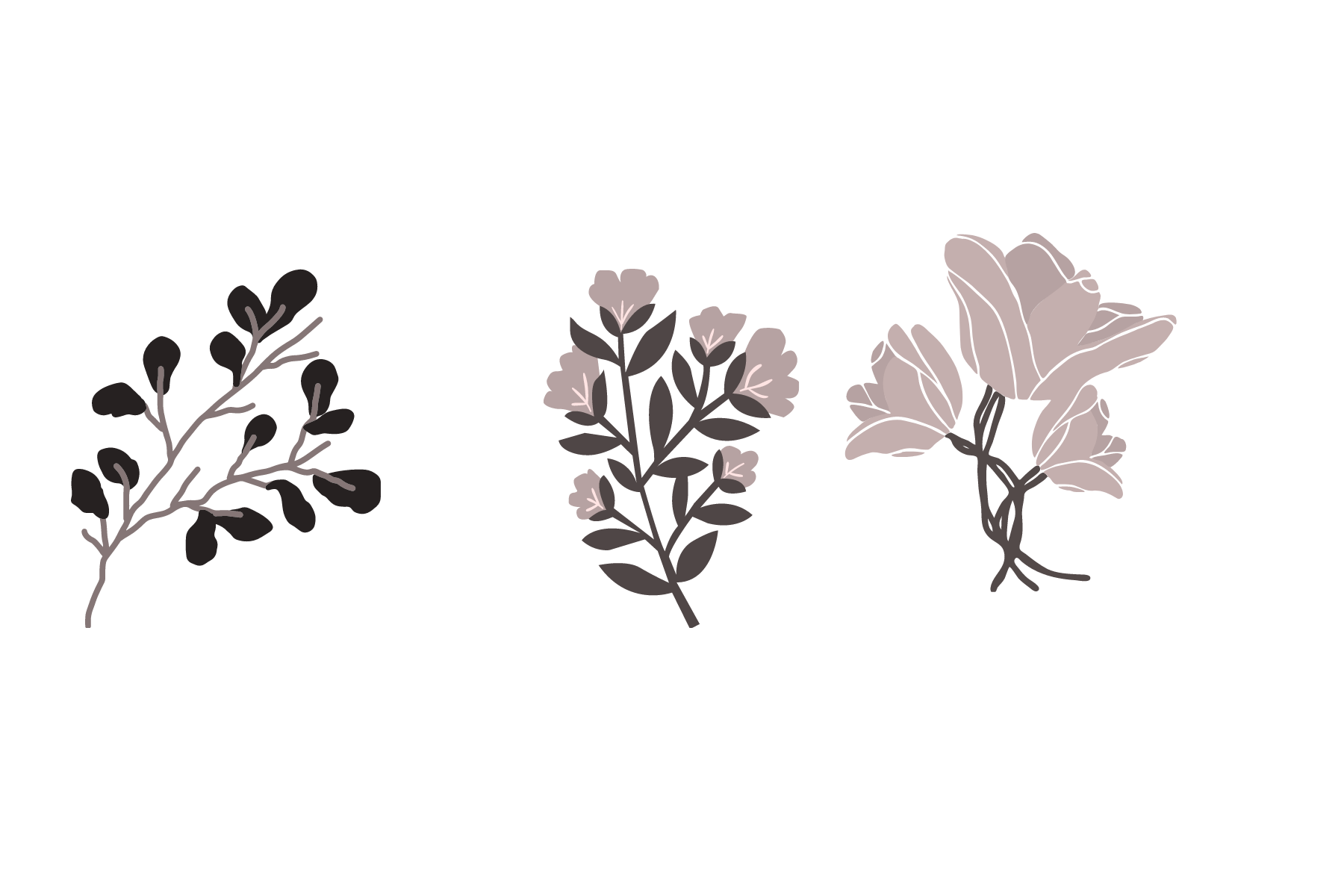 كيف يتم تحديد مجال
ومدى علاقة معطاة ؟
كيف يتم تمثيل دالة بيانيا ؟
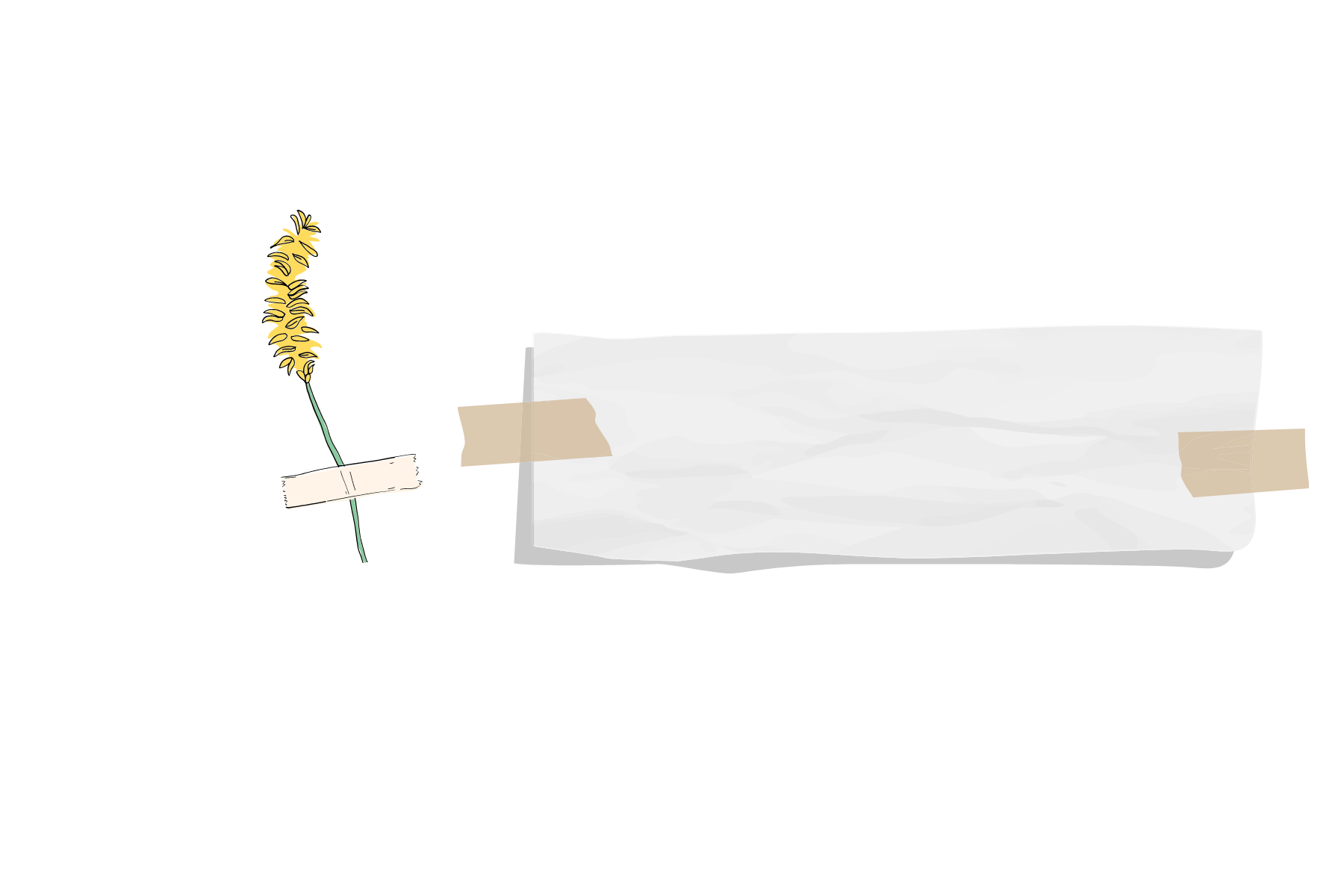 اهداف الدرس
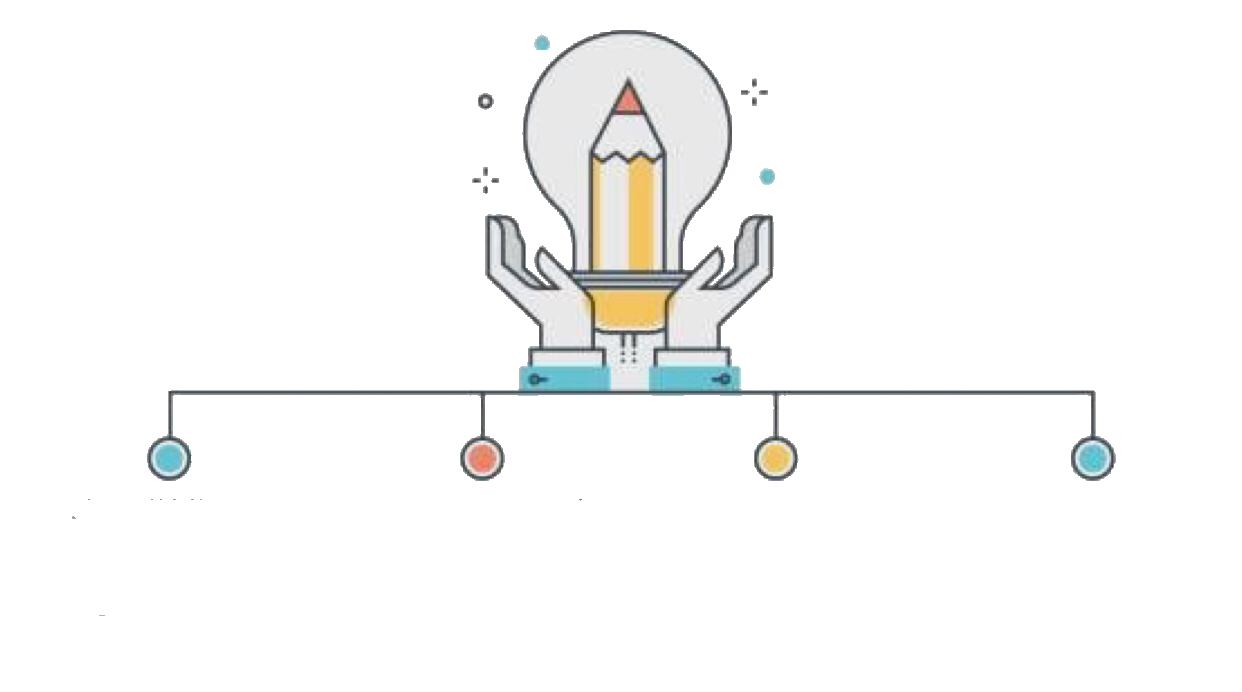 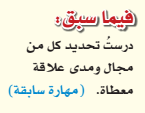 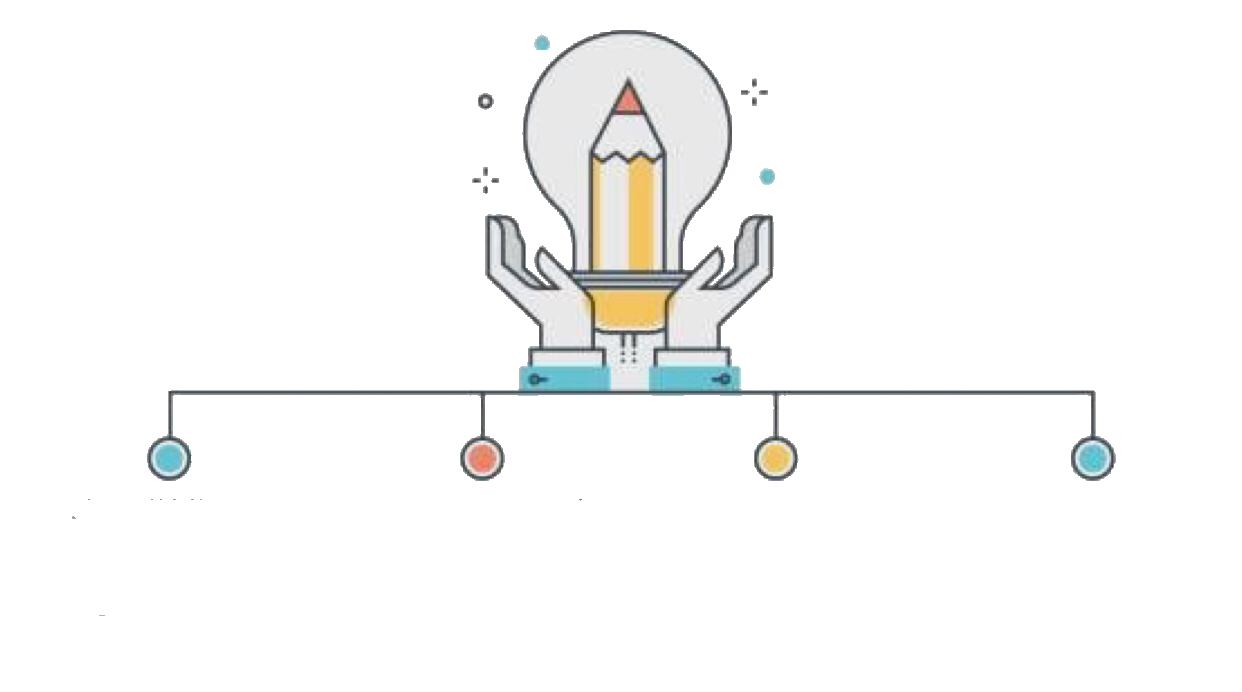 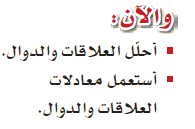 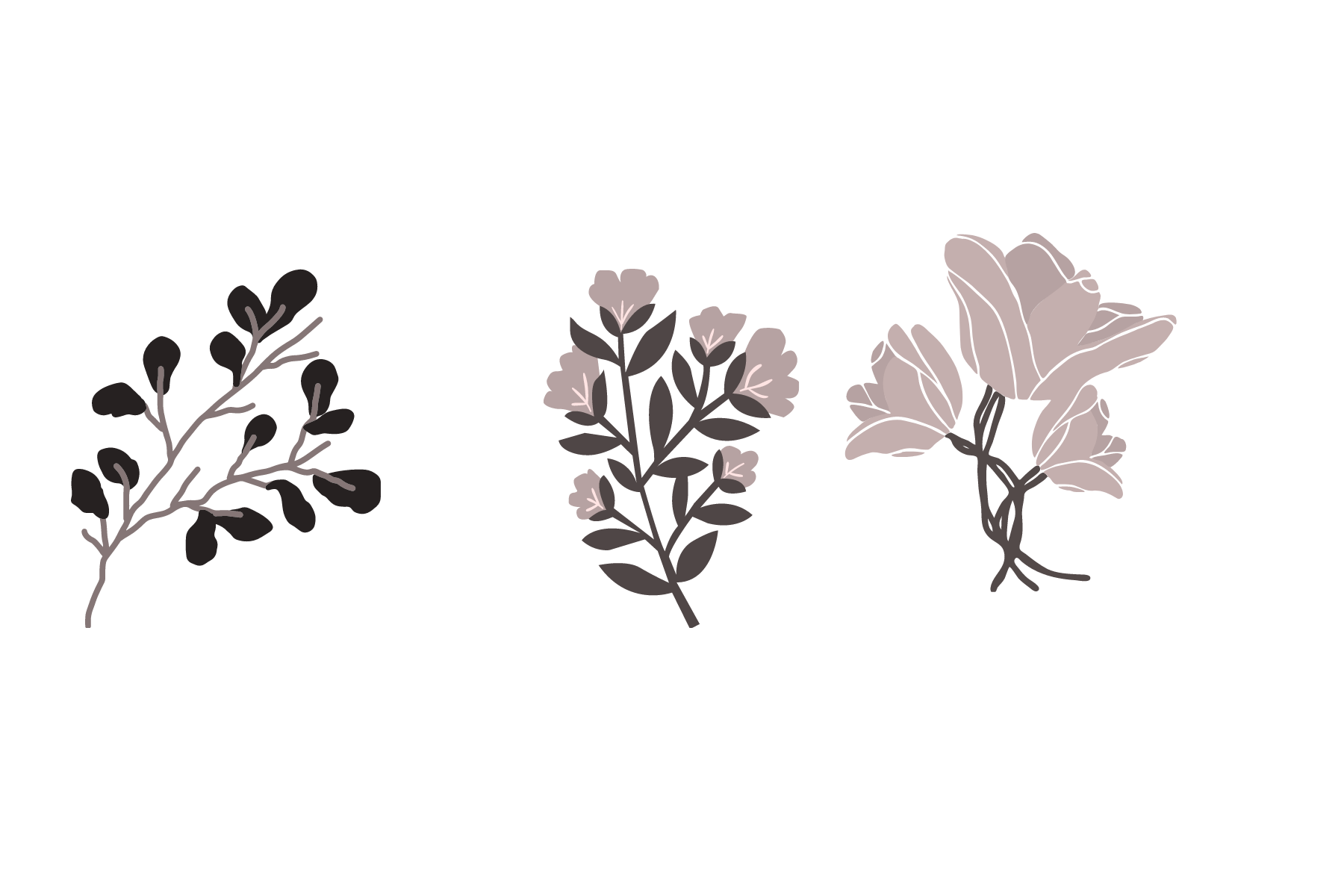 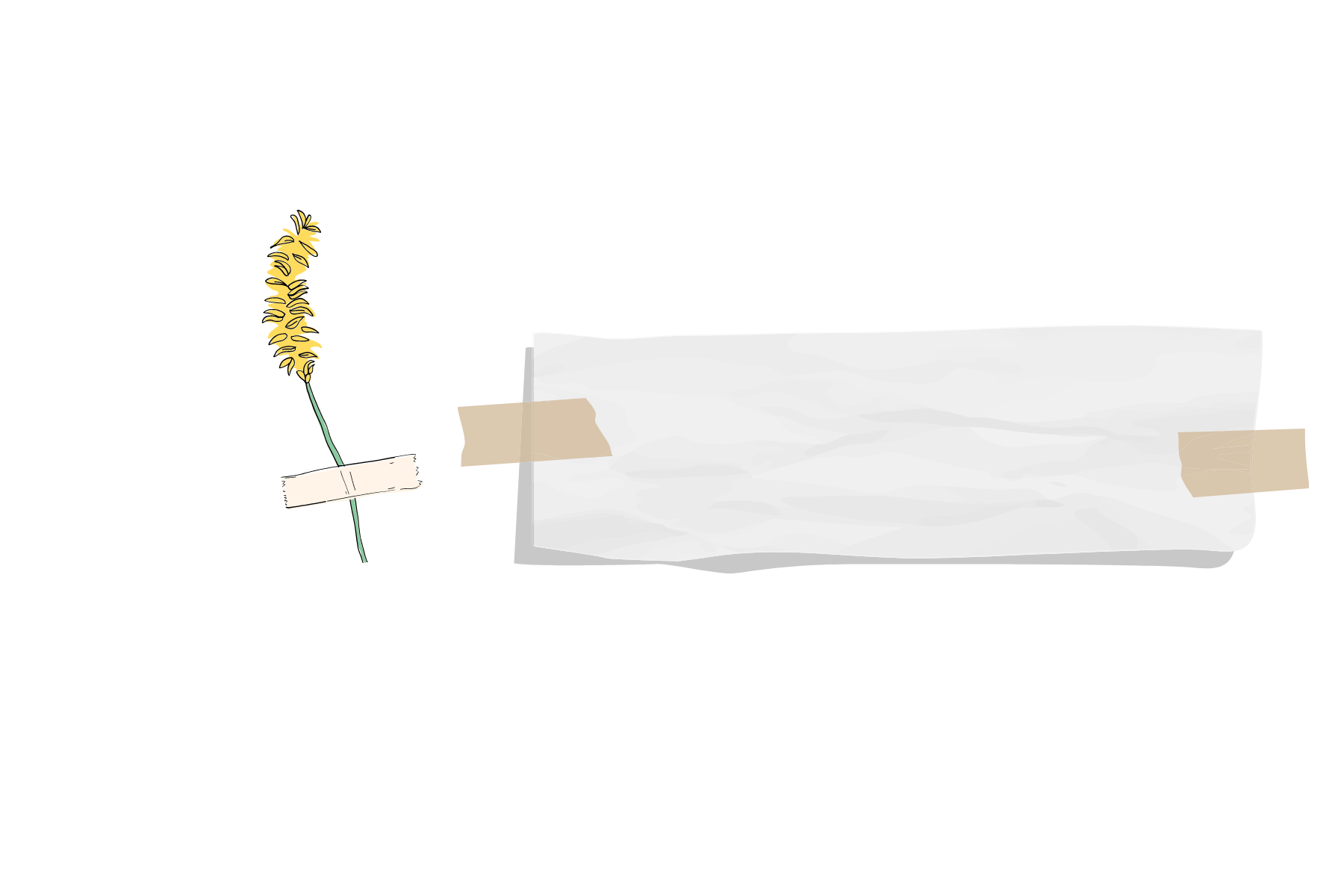 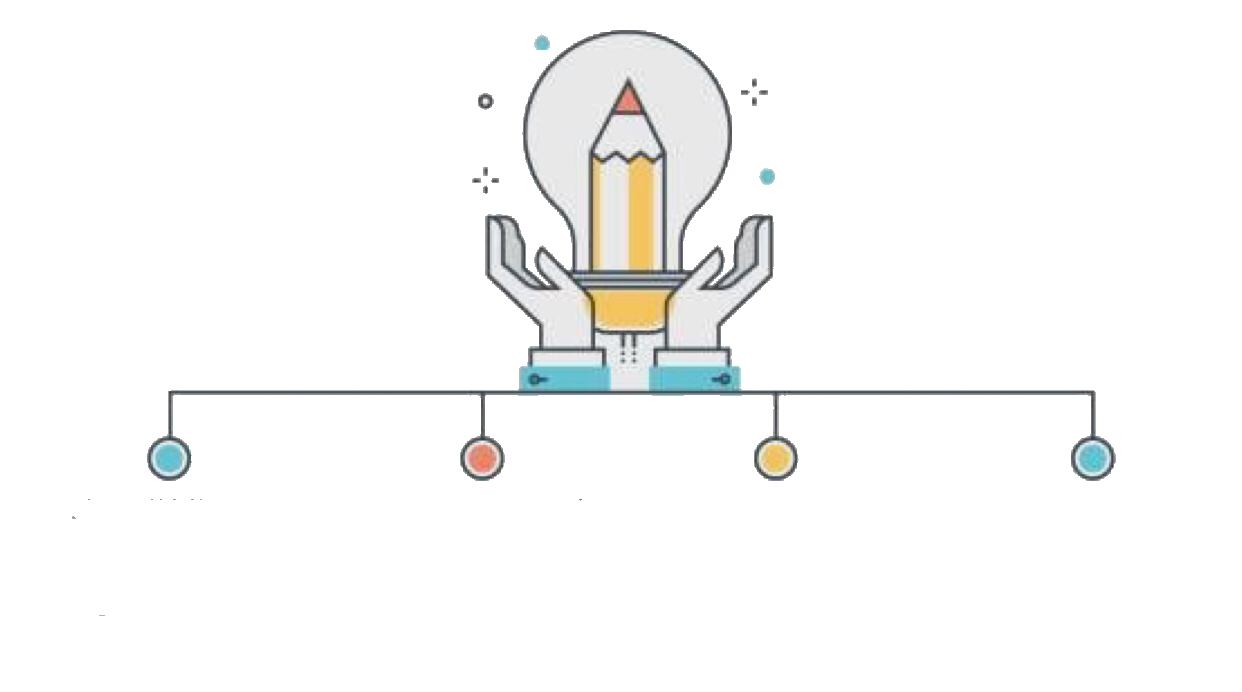 مفردات الدرس
الدالة 
المتباينة
العلاقة
المتصلة
اختبار الخط
الرأسي
العلاقة 
المنفصلة
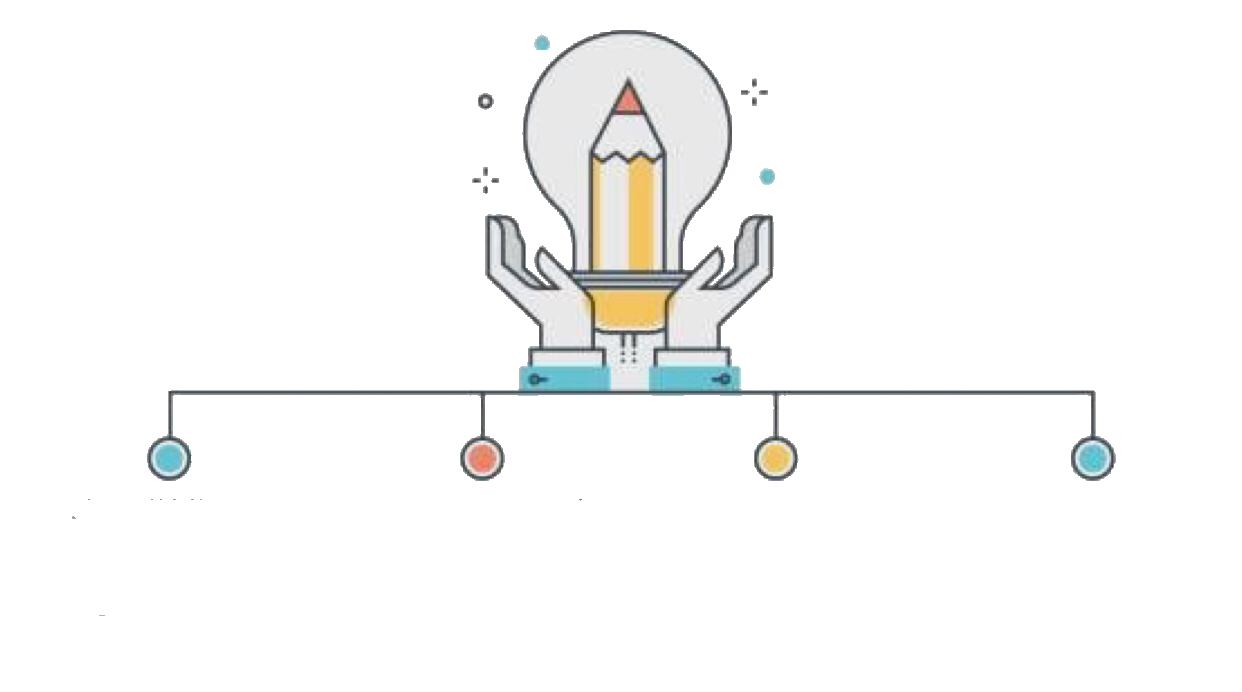 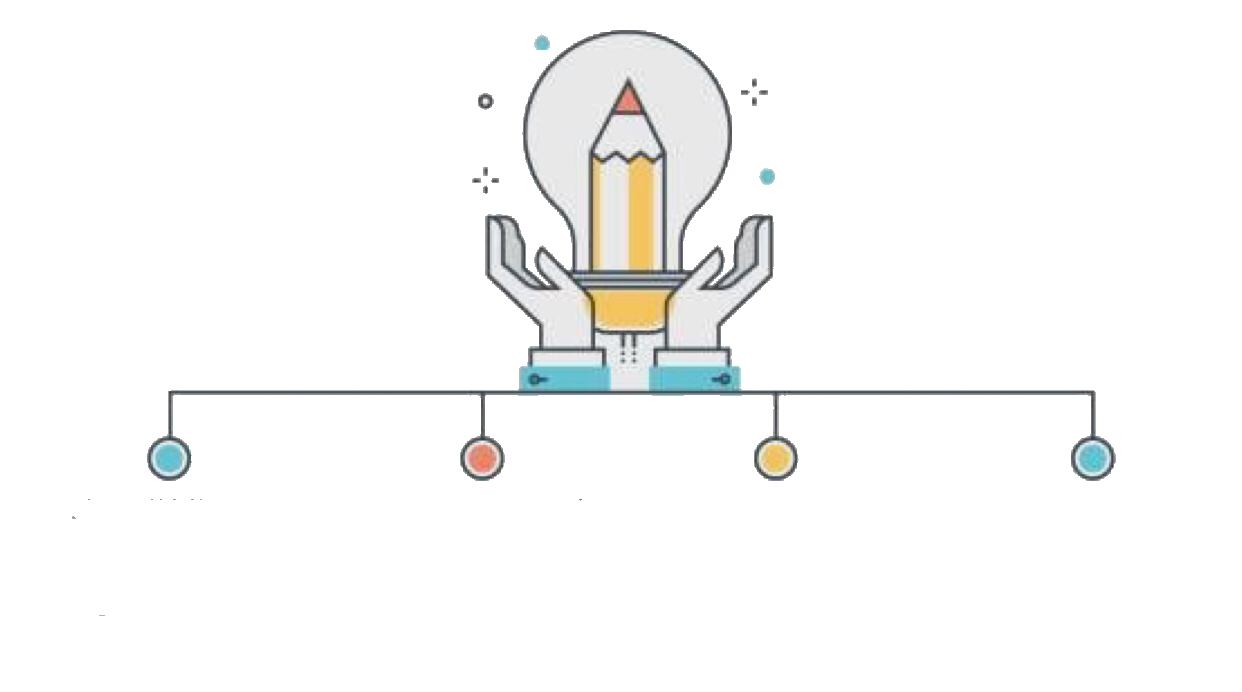 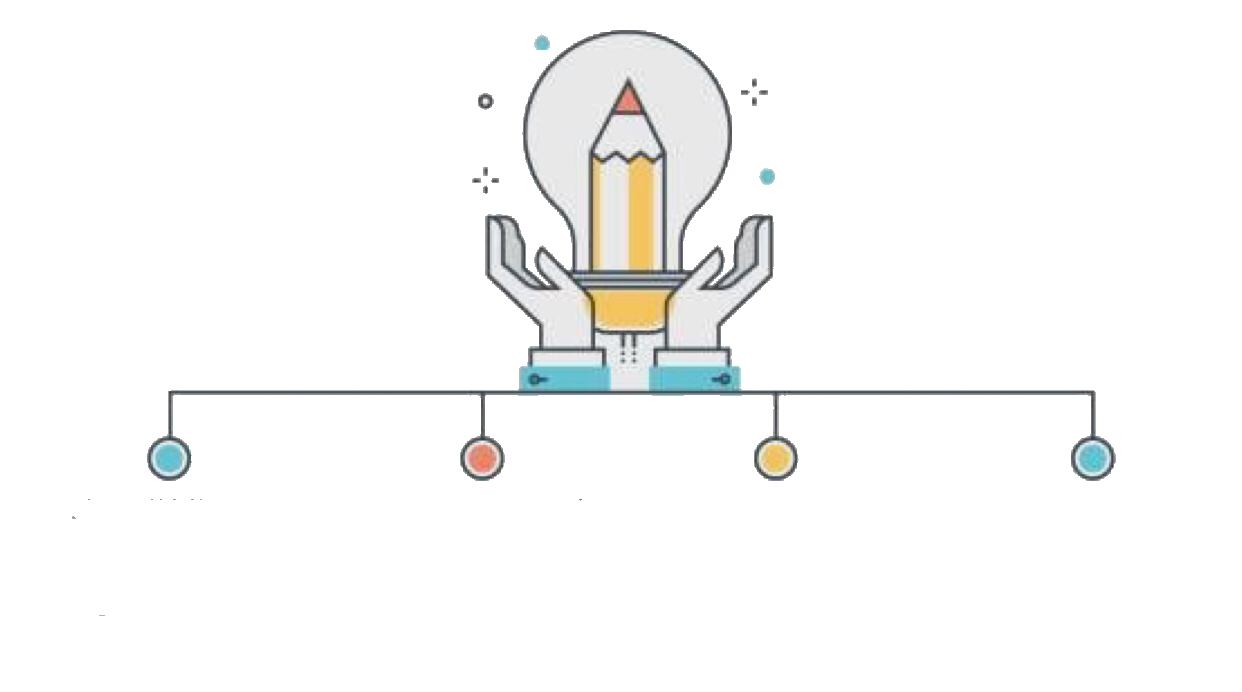 رمز 
الدالة
المتغير
التابع
المتغير
المستقل
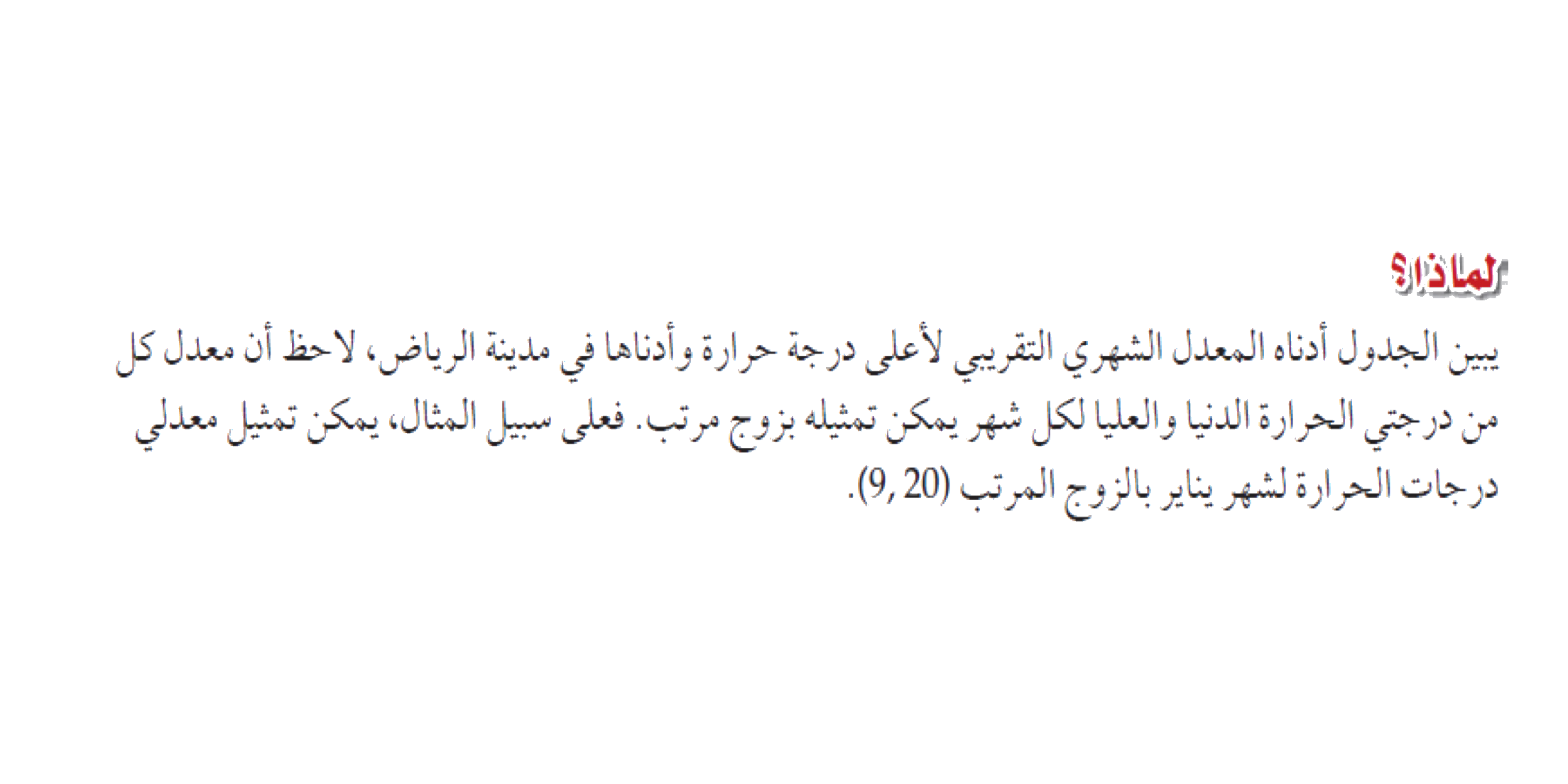 كيف تعبر عن درجة الحرارة العظمي والصغرى في شهر نوفمبر كزوج مرتب ؟
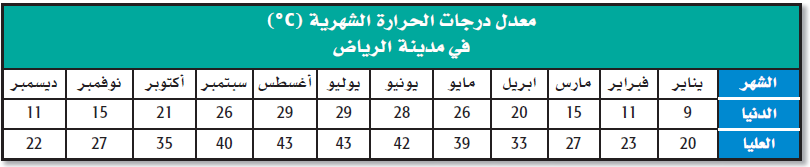 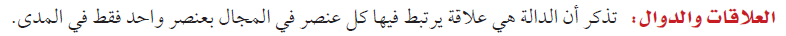 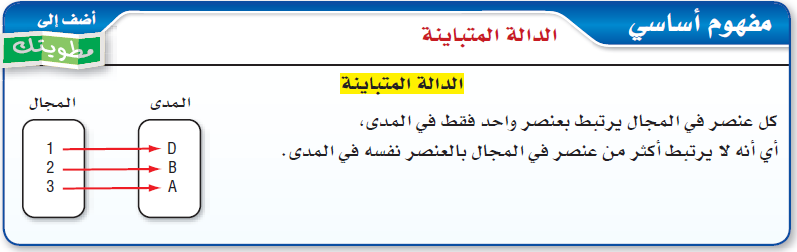 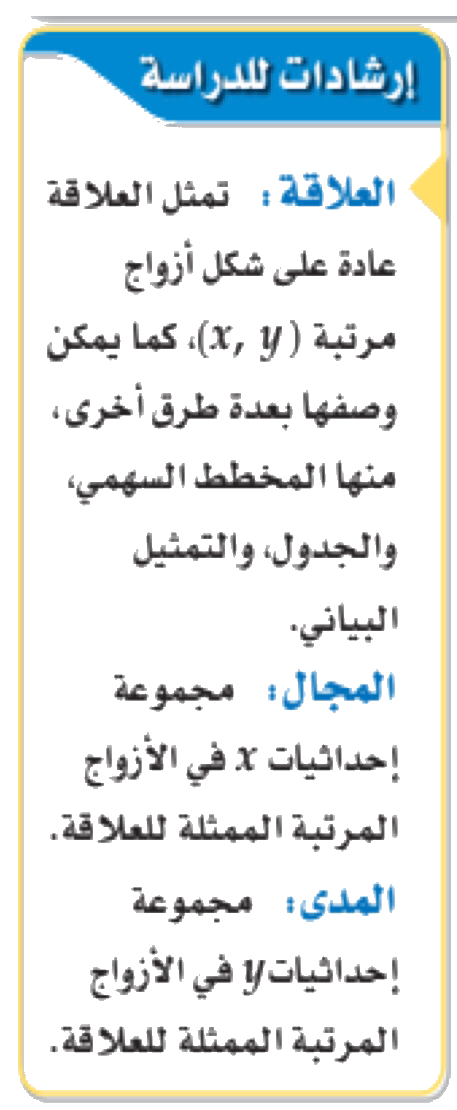 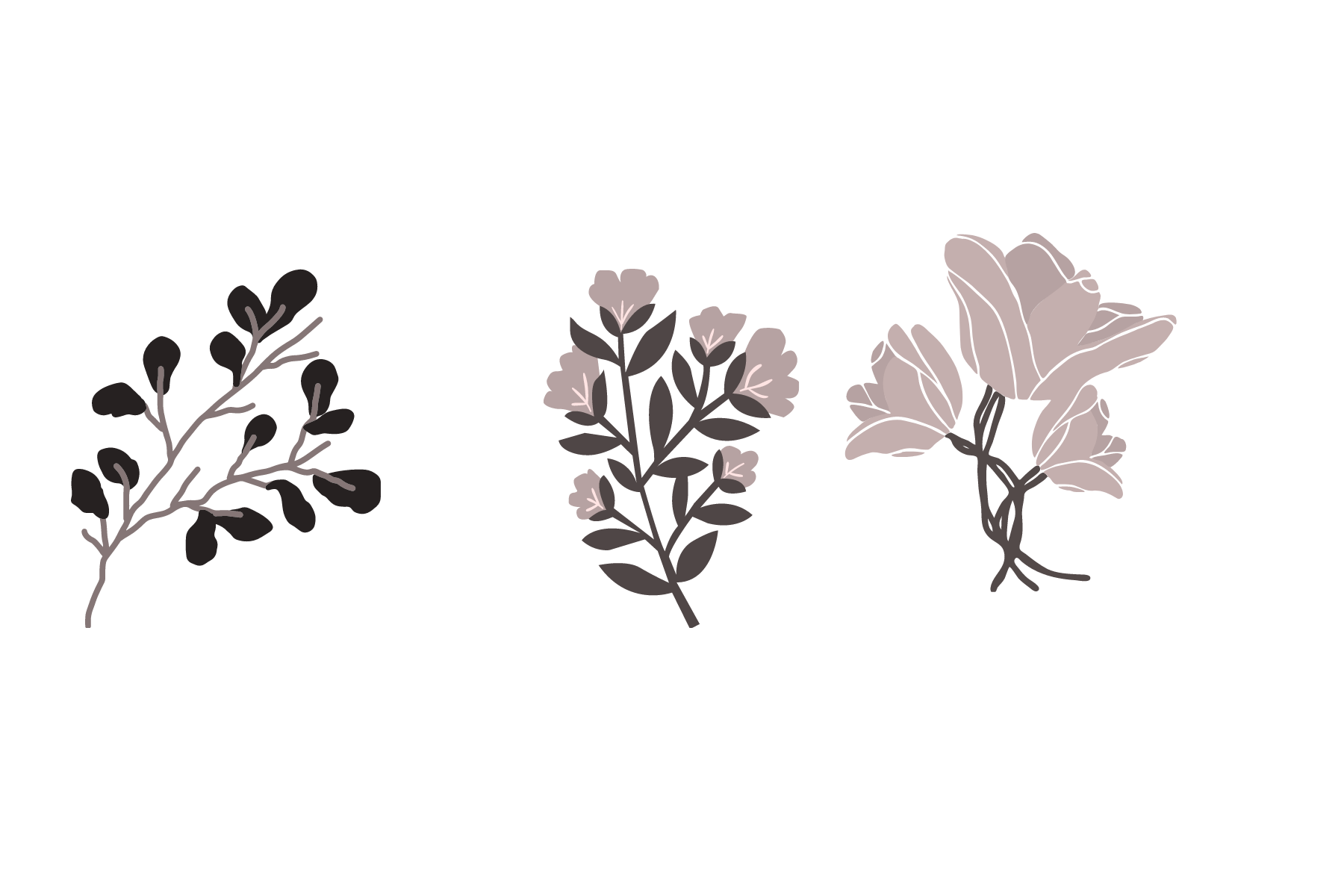 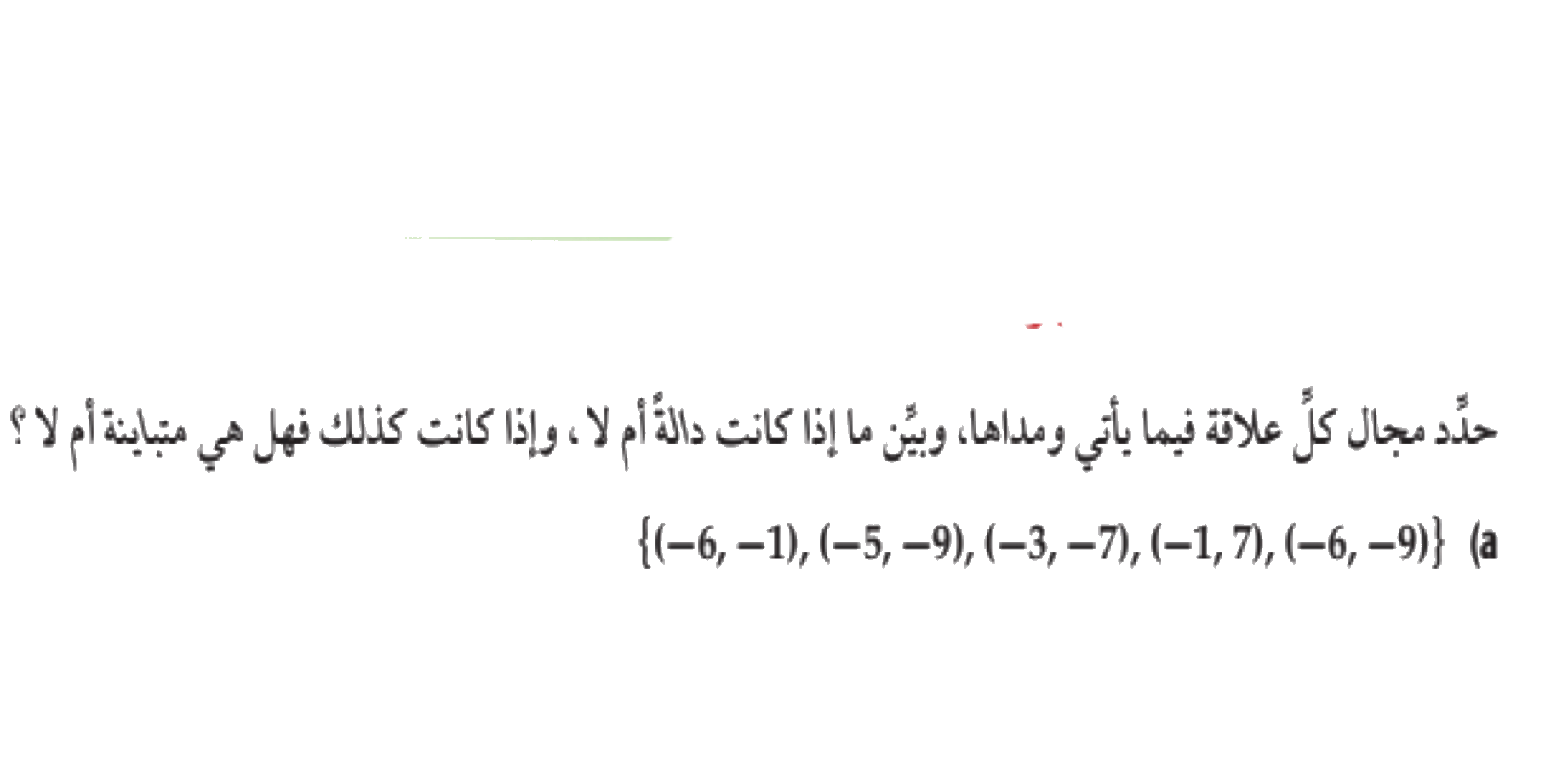 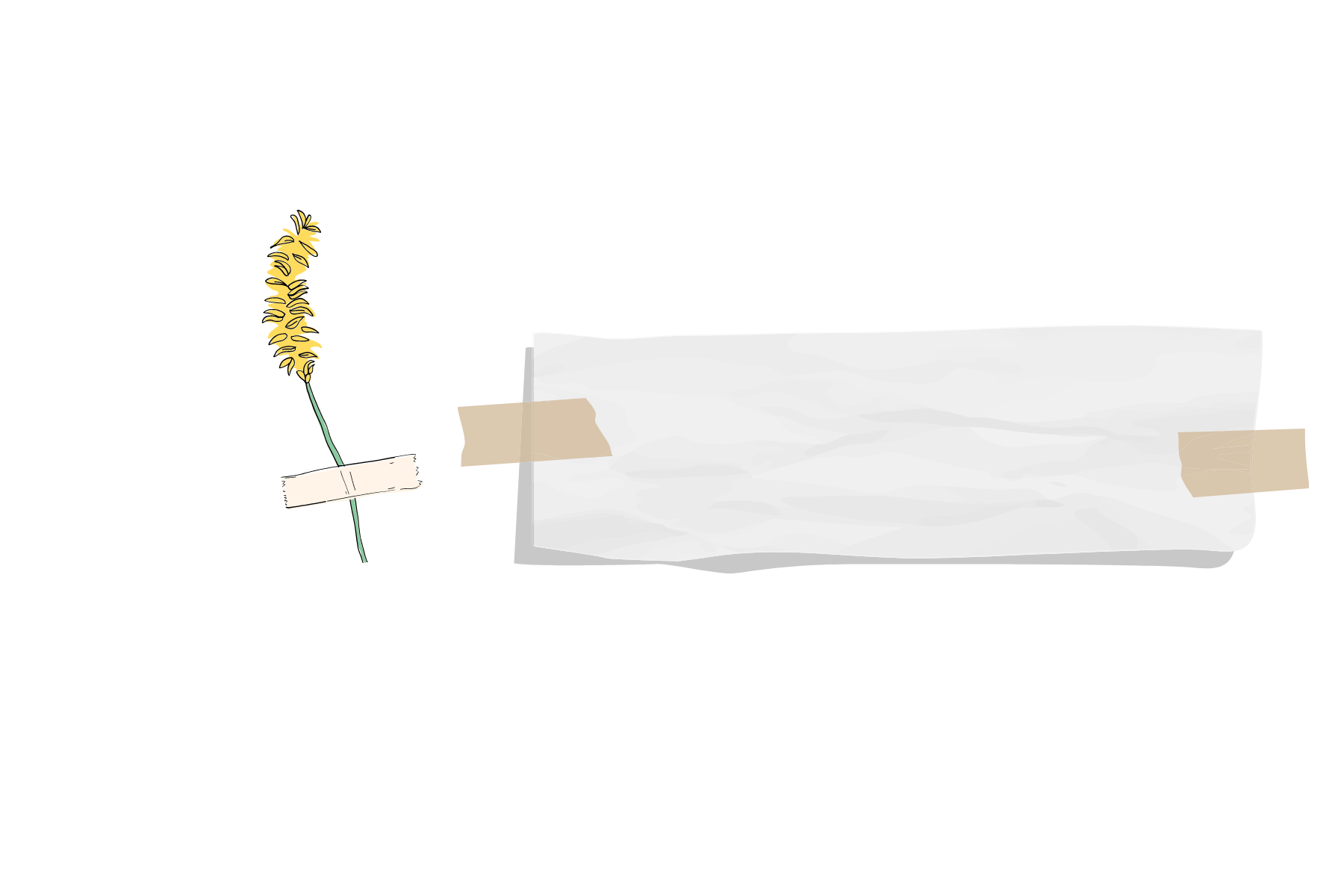 المجال والمدى
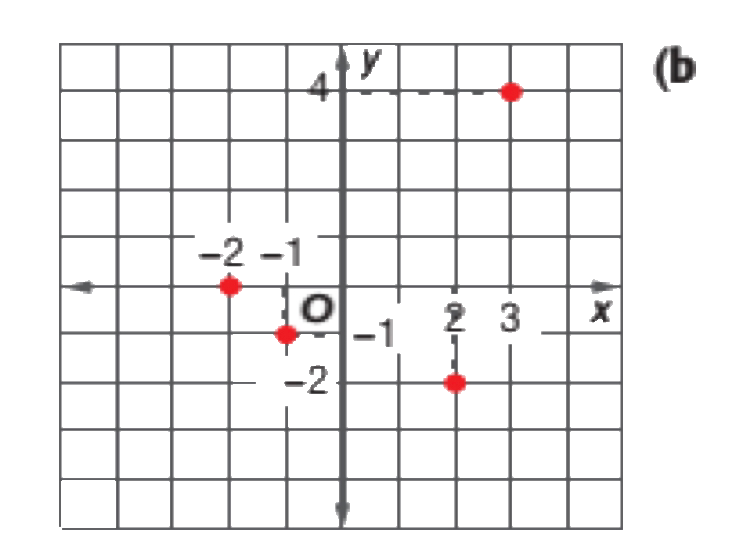 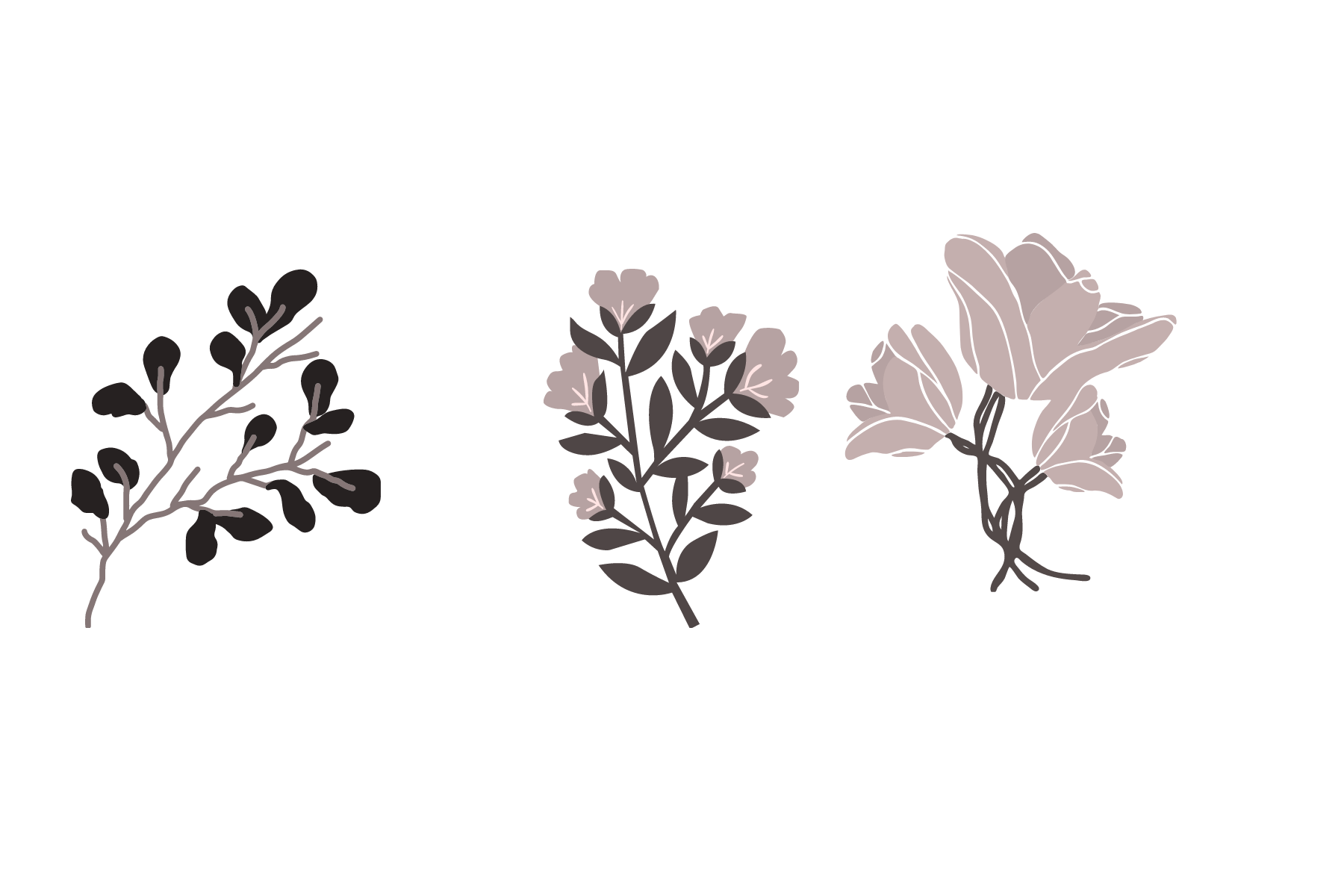 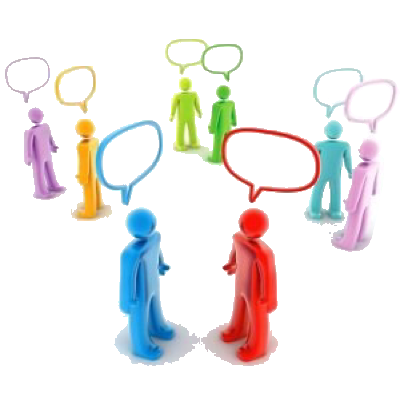 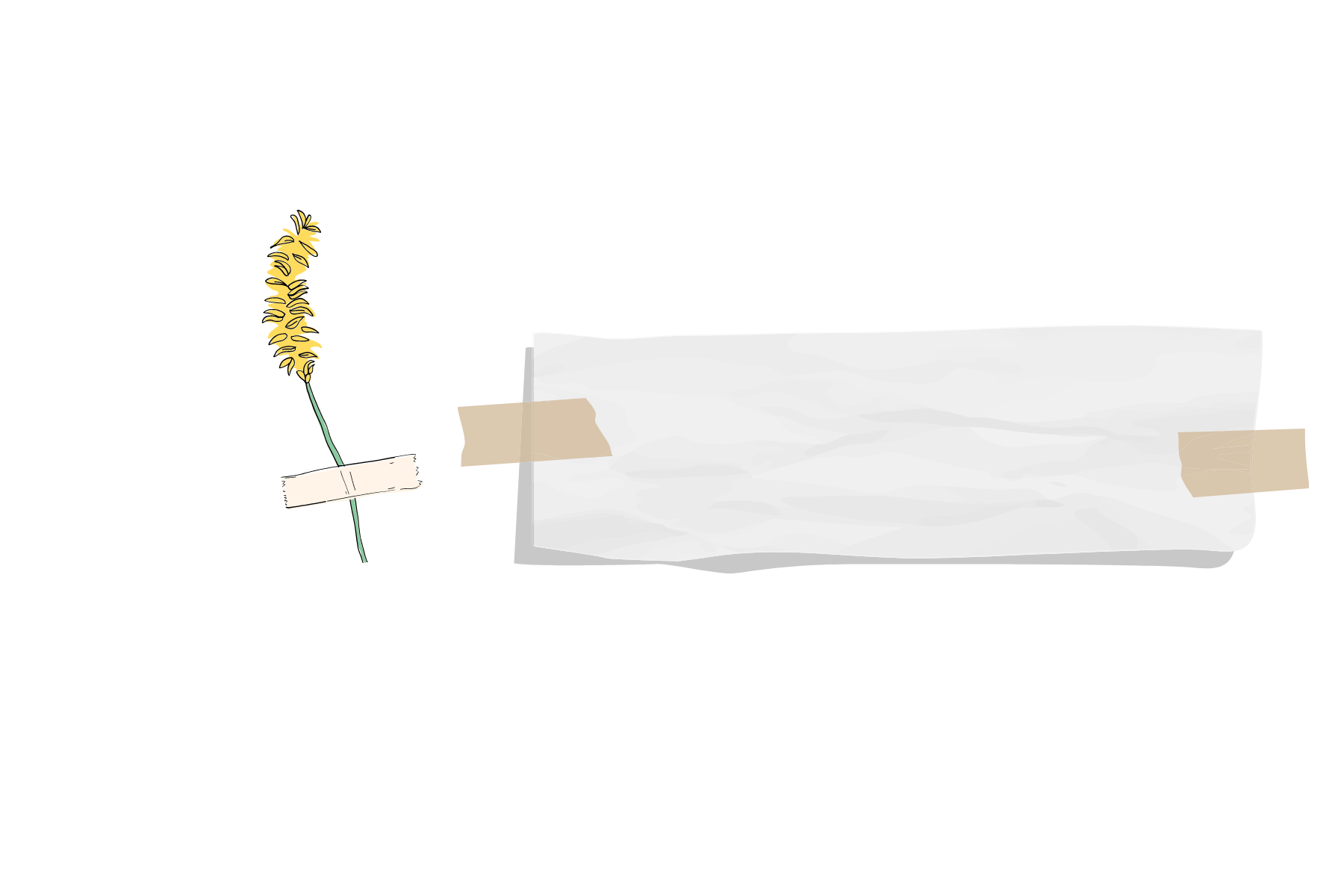 تعاقب الأدوار
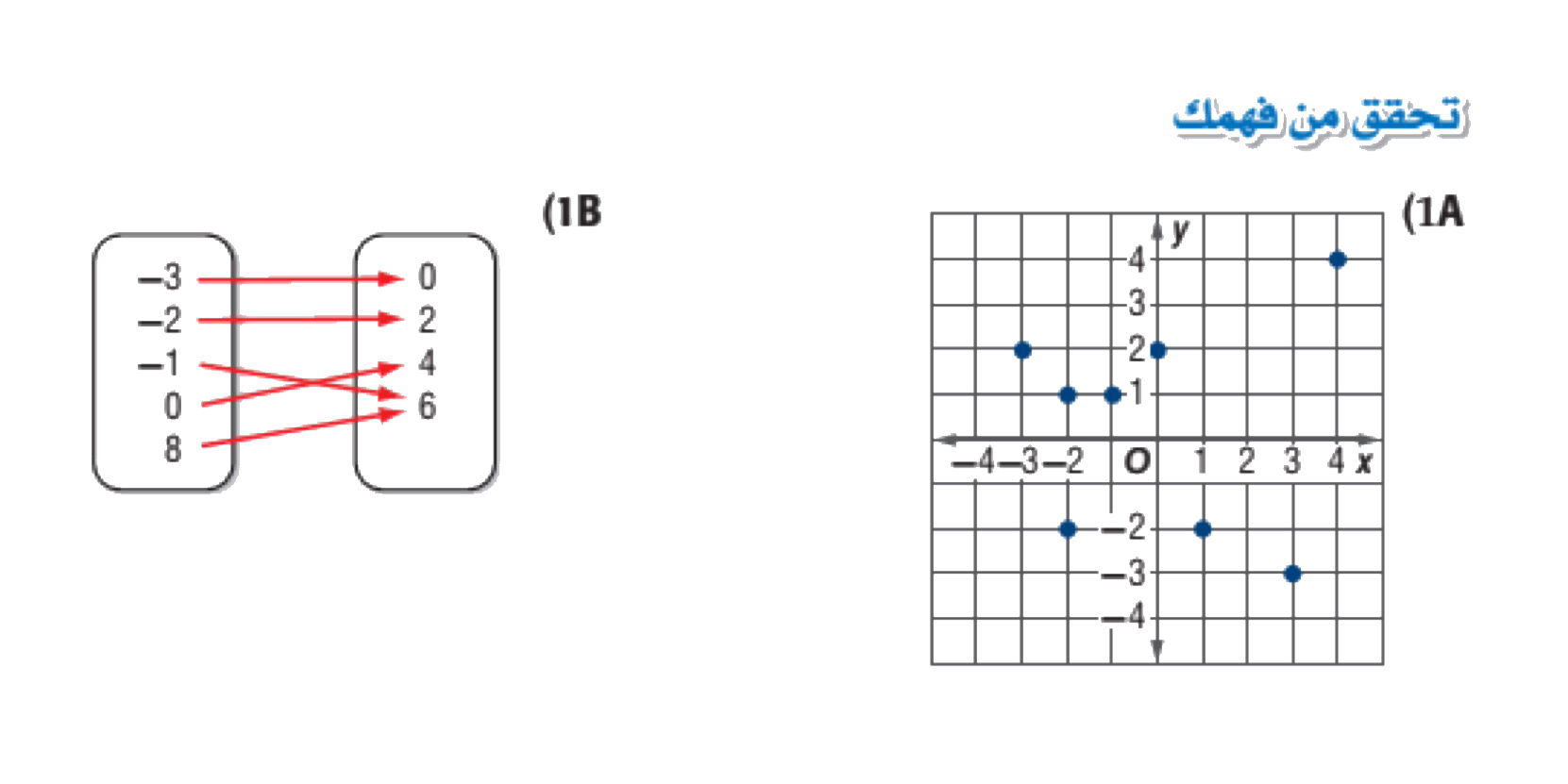 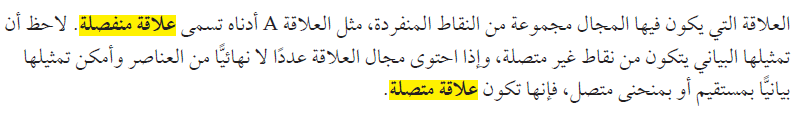 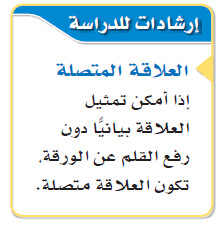 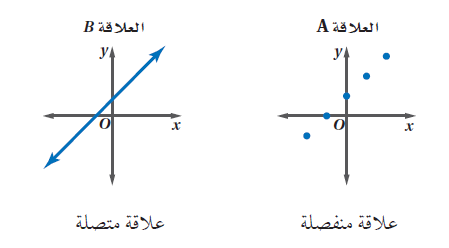 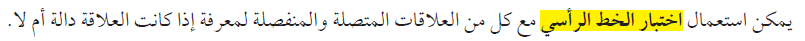 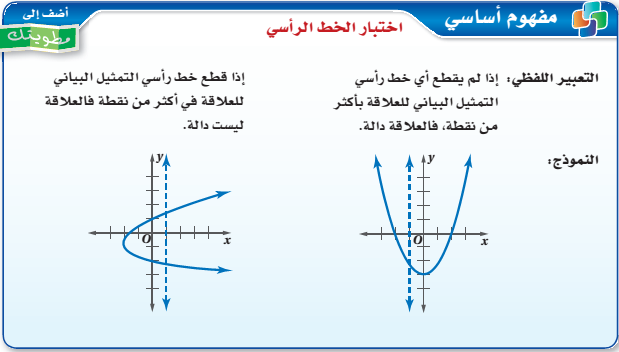 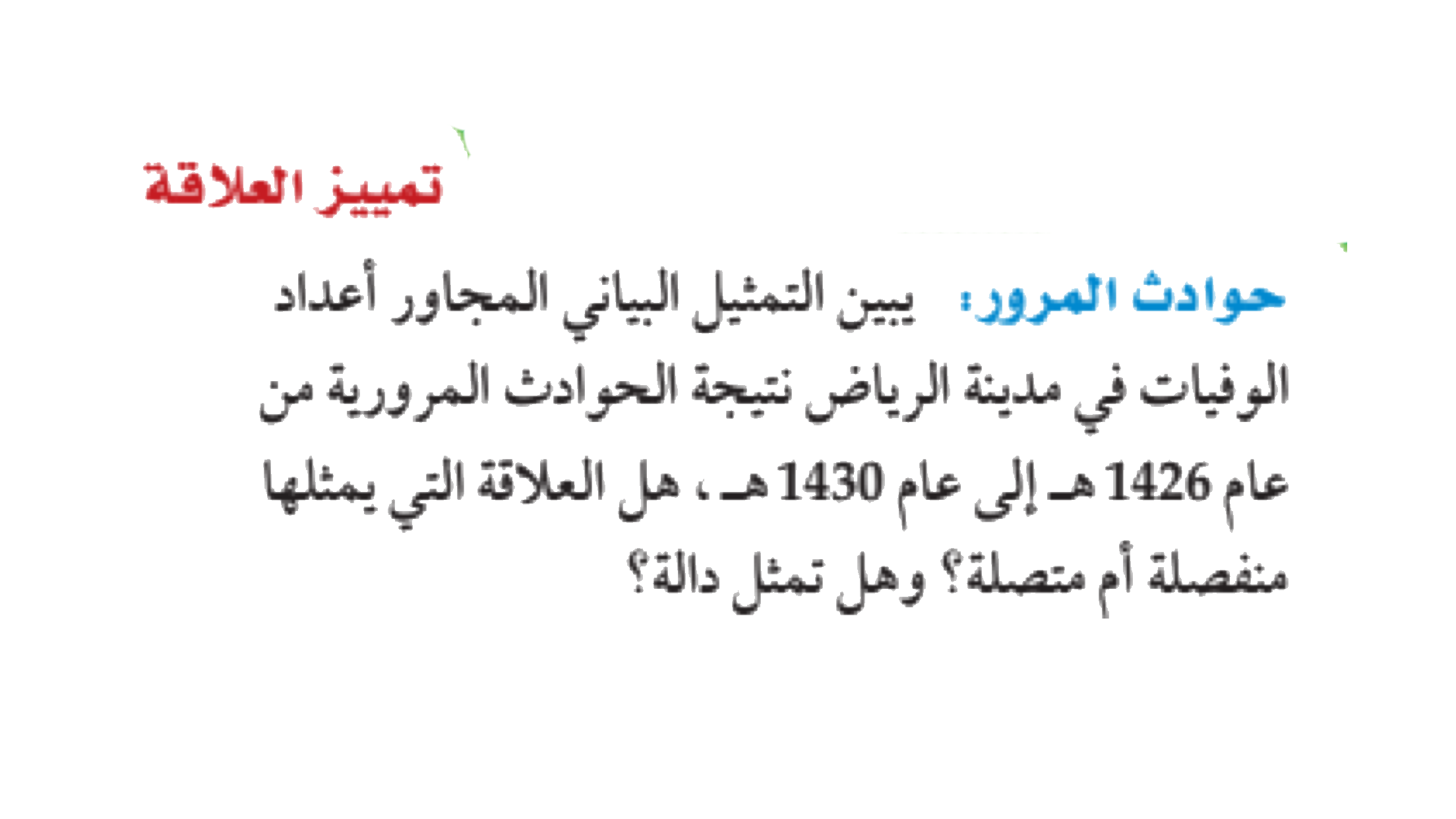 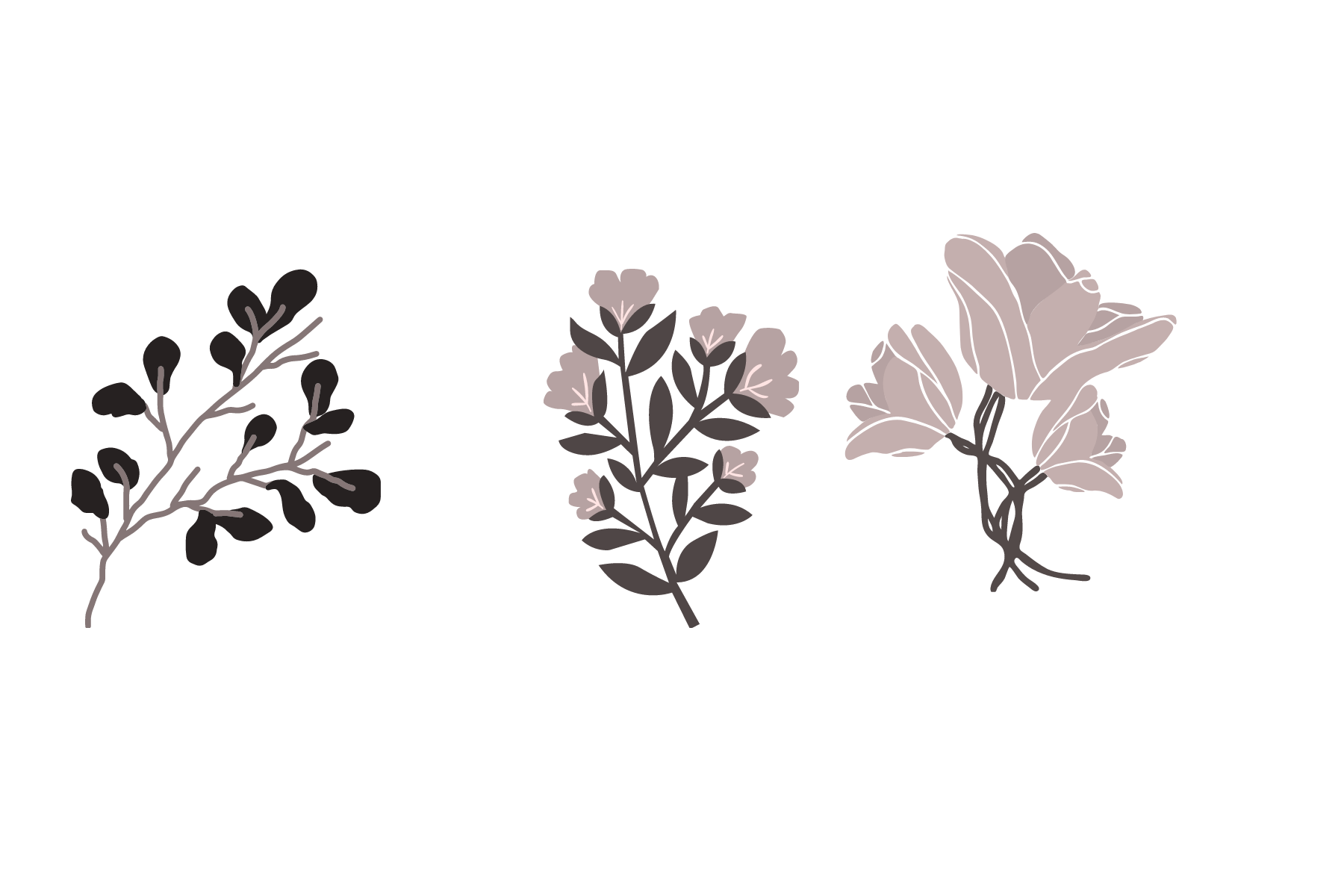 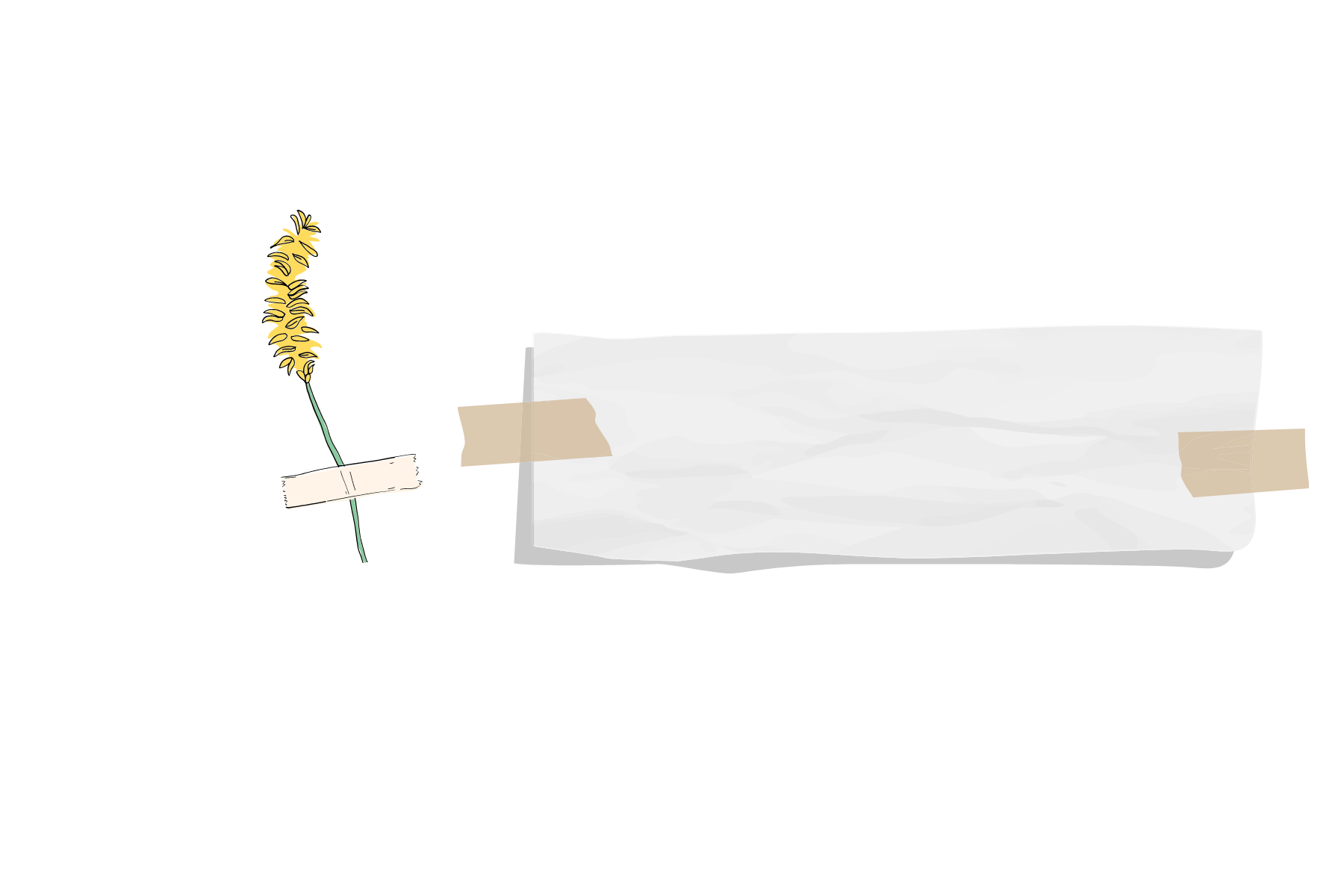 مثال
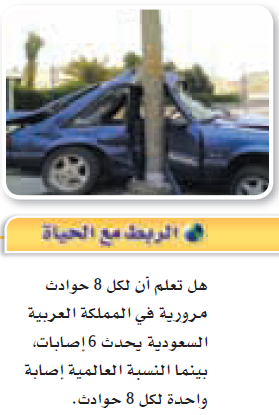 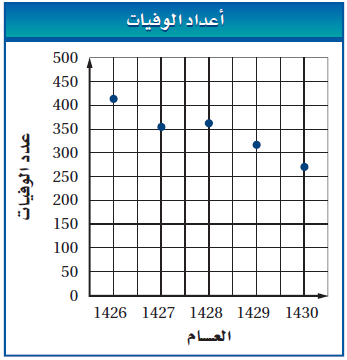 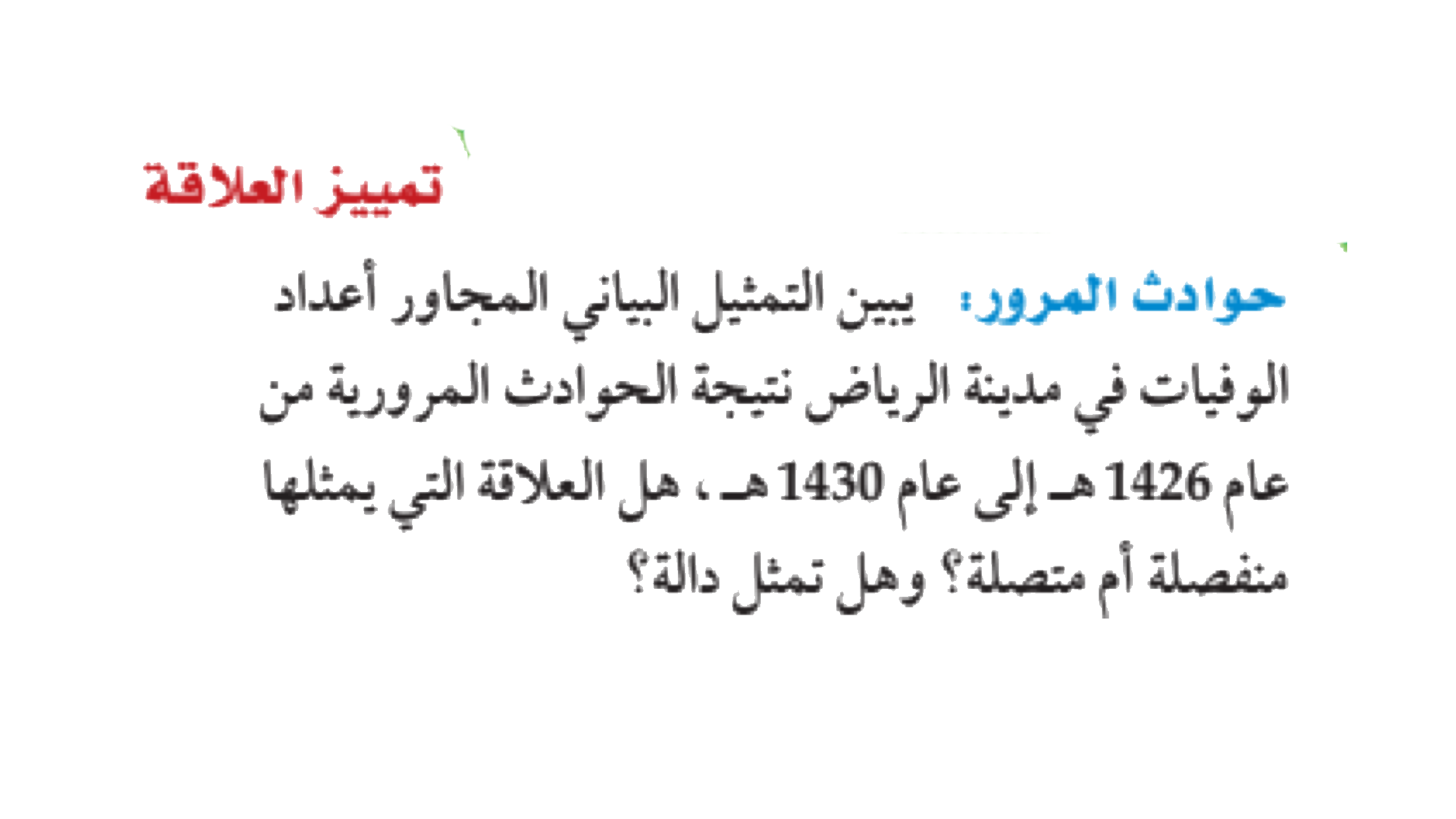 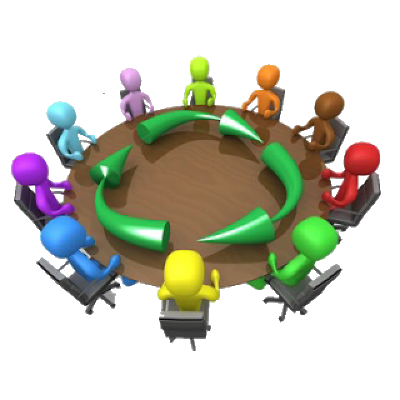 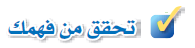 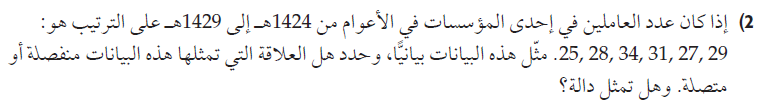 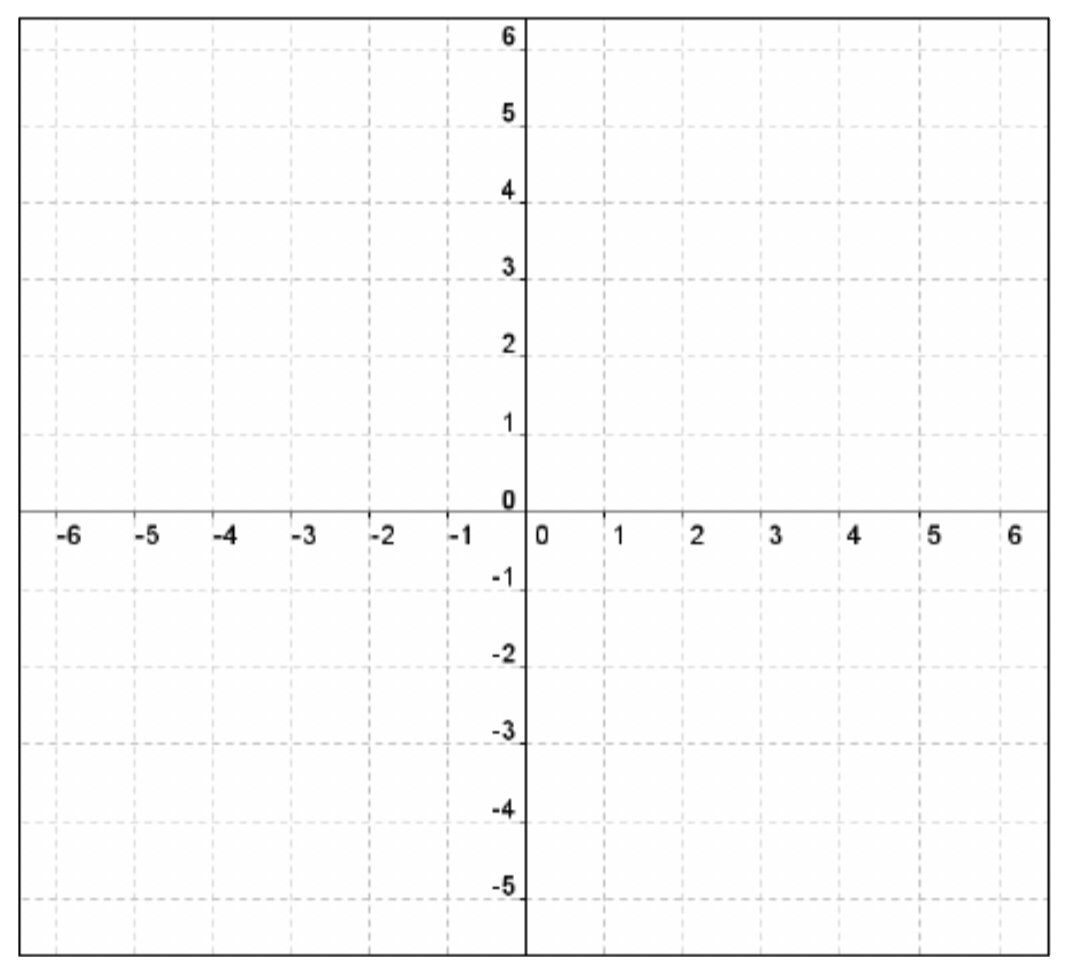 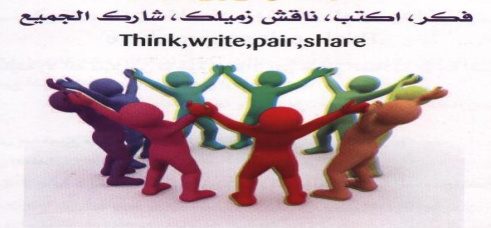 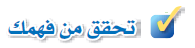 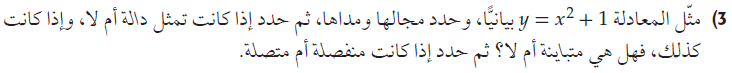 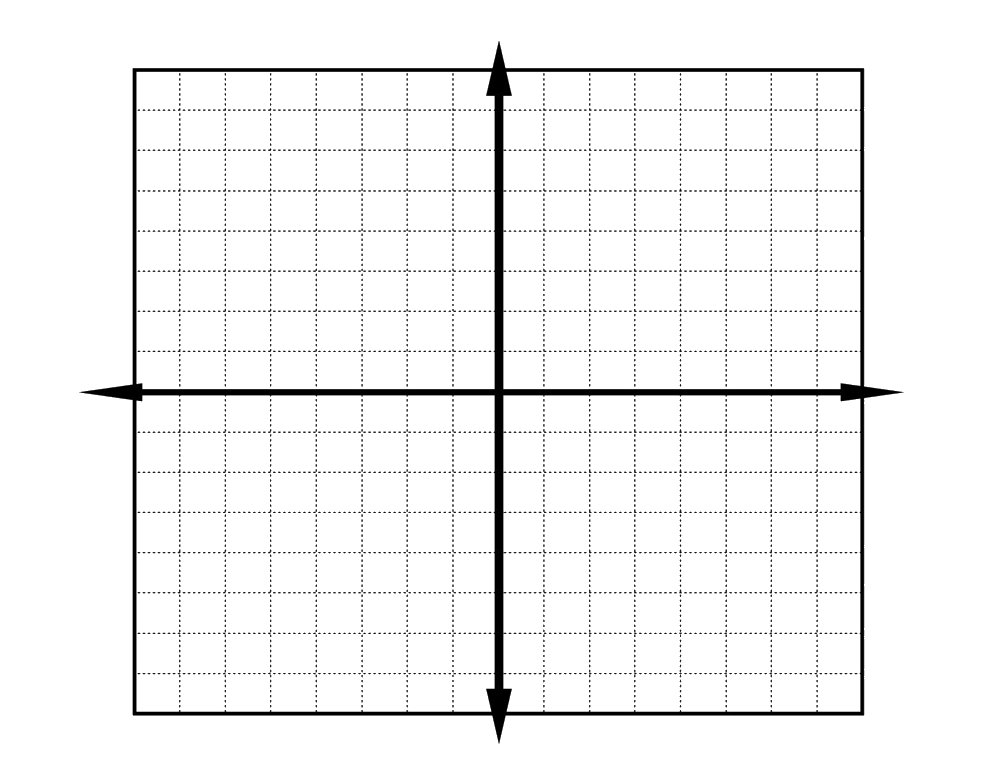 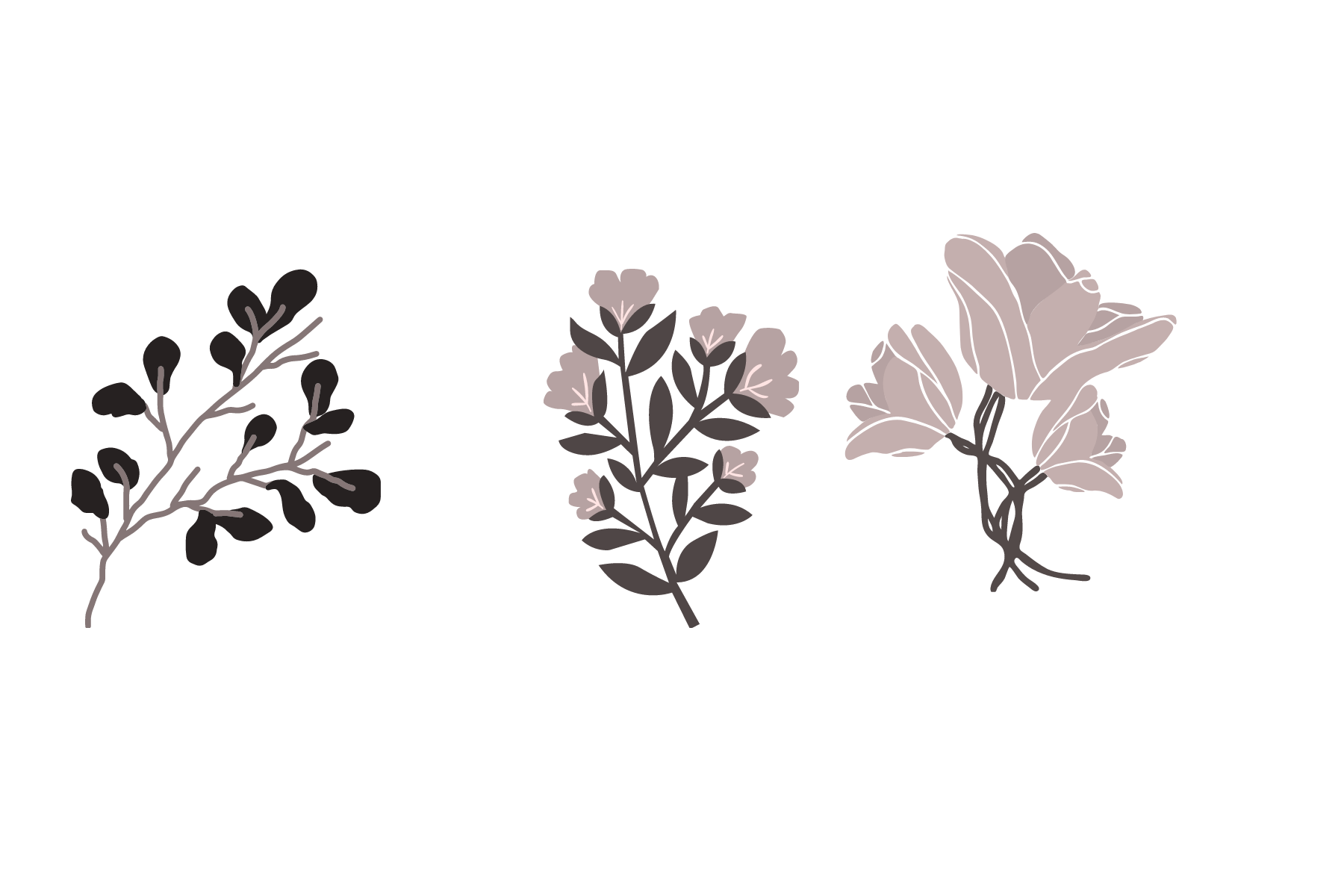 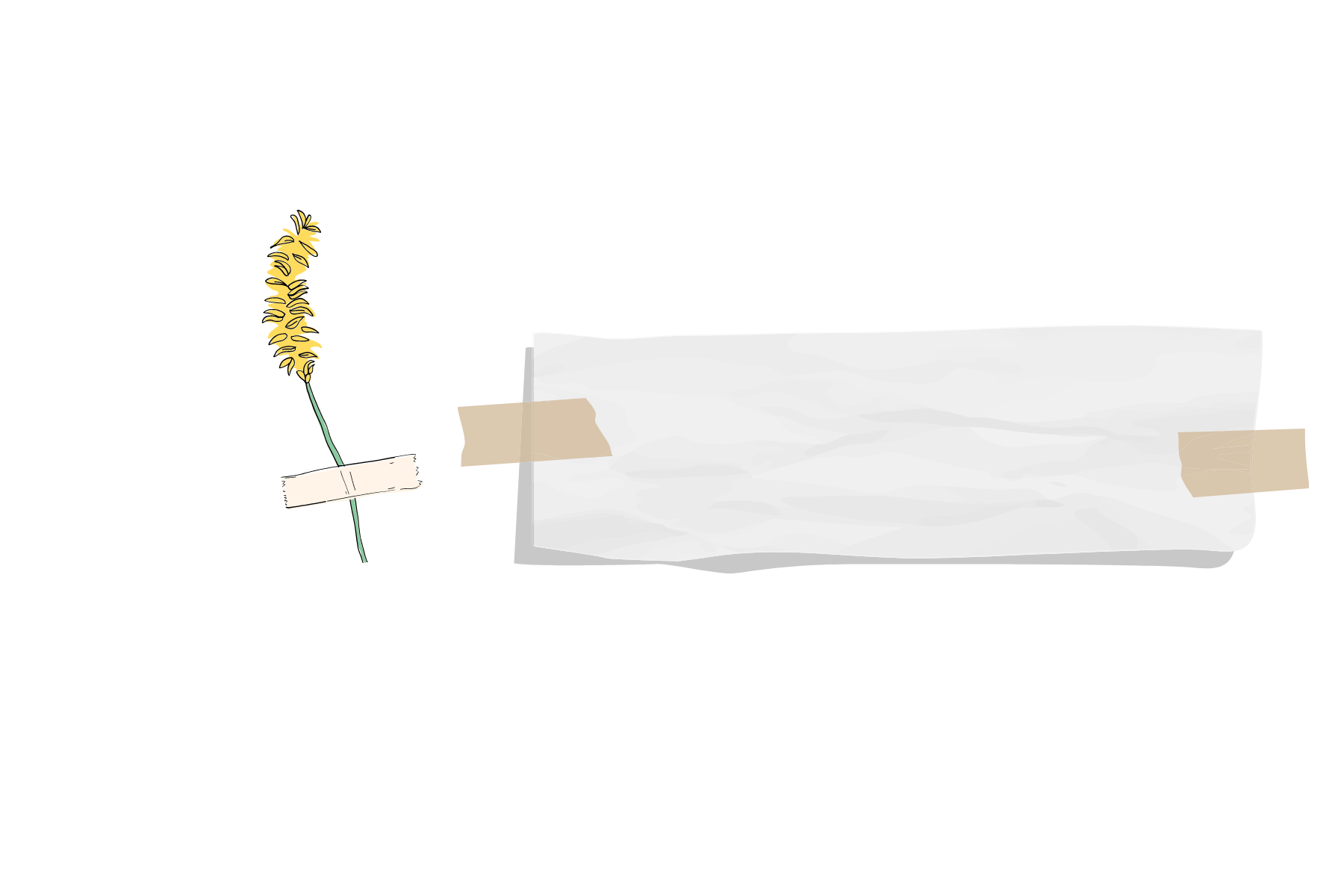 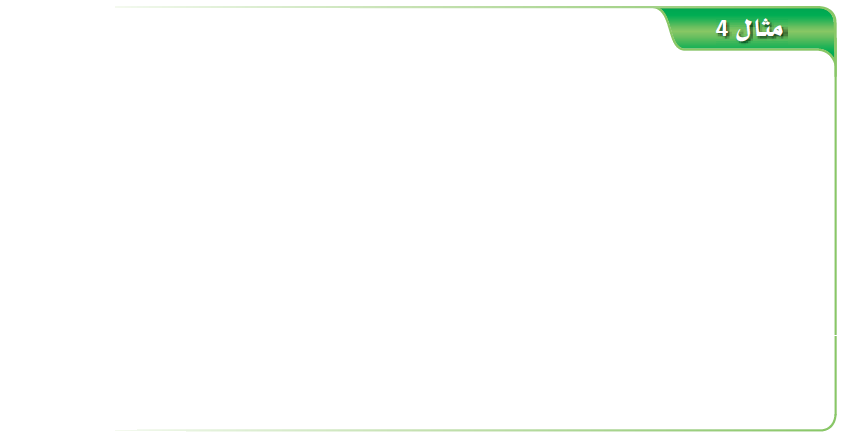 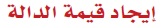 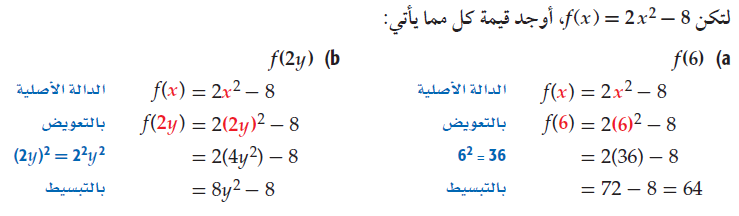 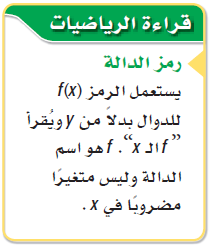 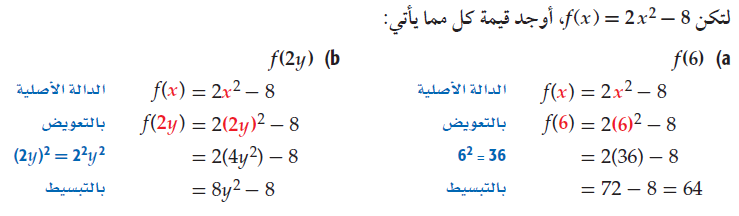 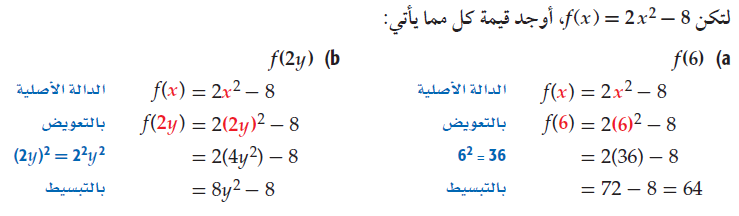 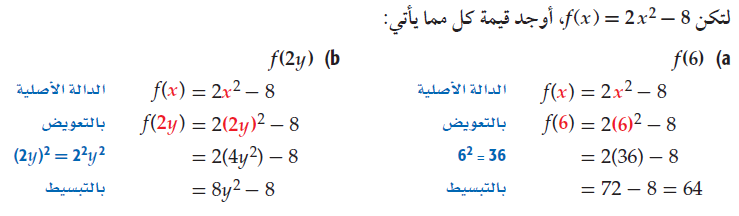 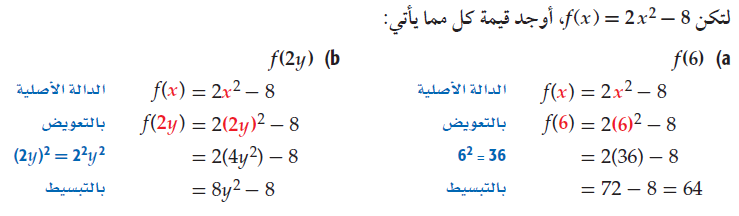 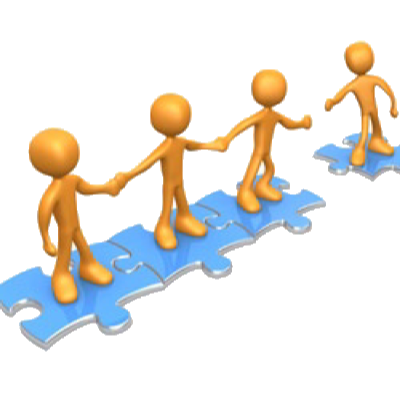 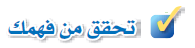 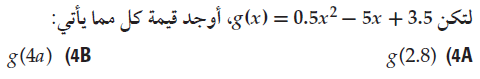 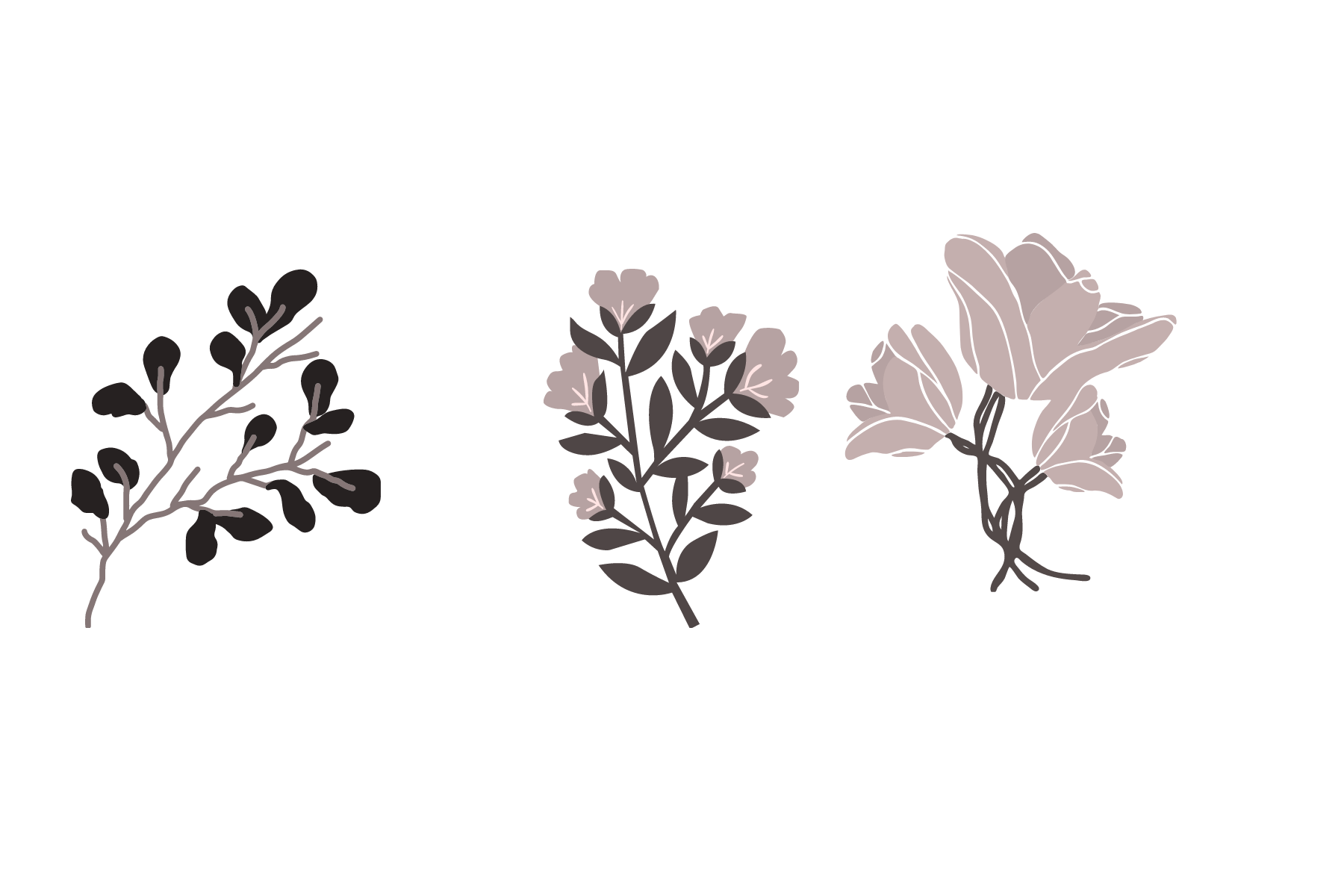 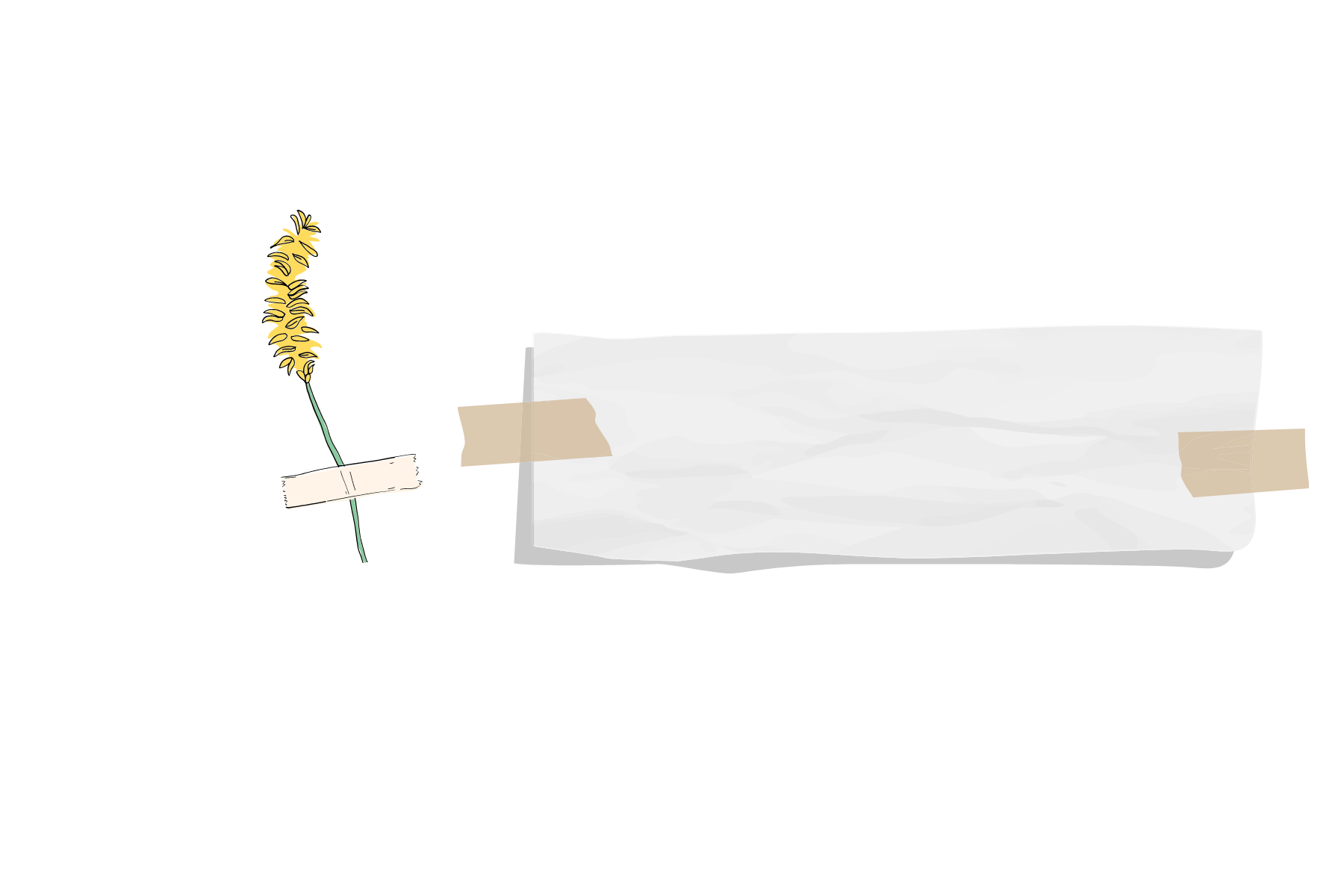 تقويم
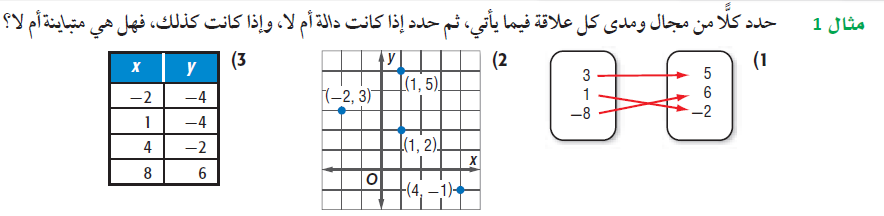 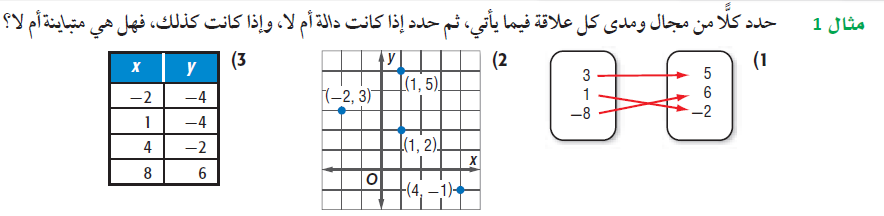 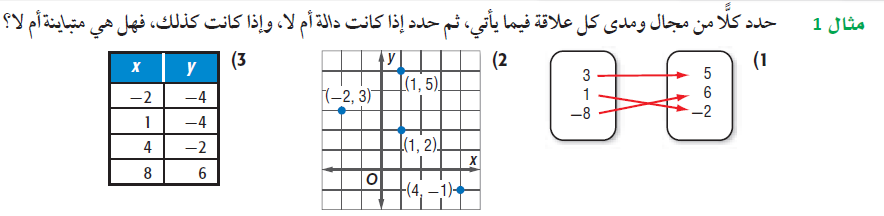 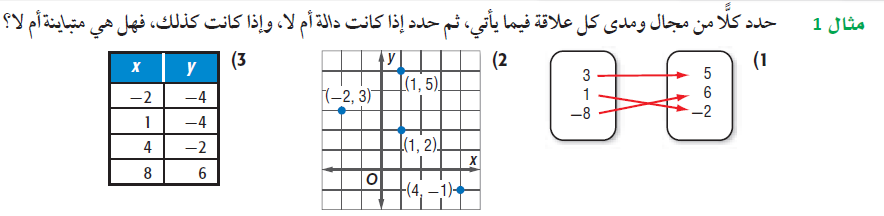 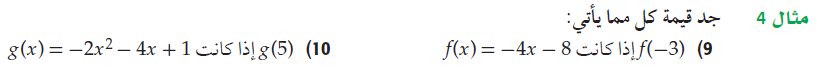 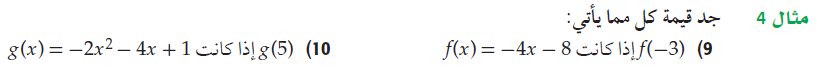 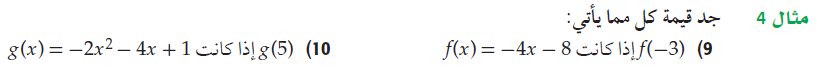 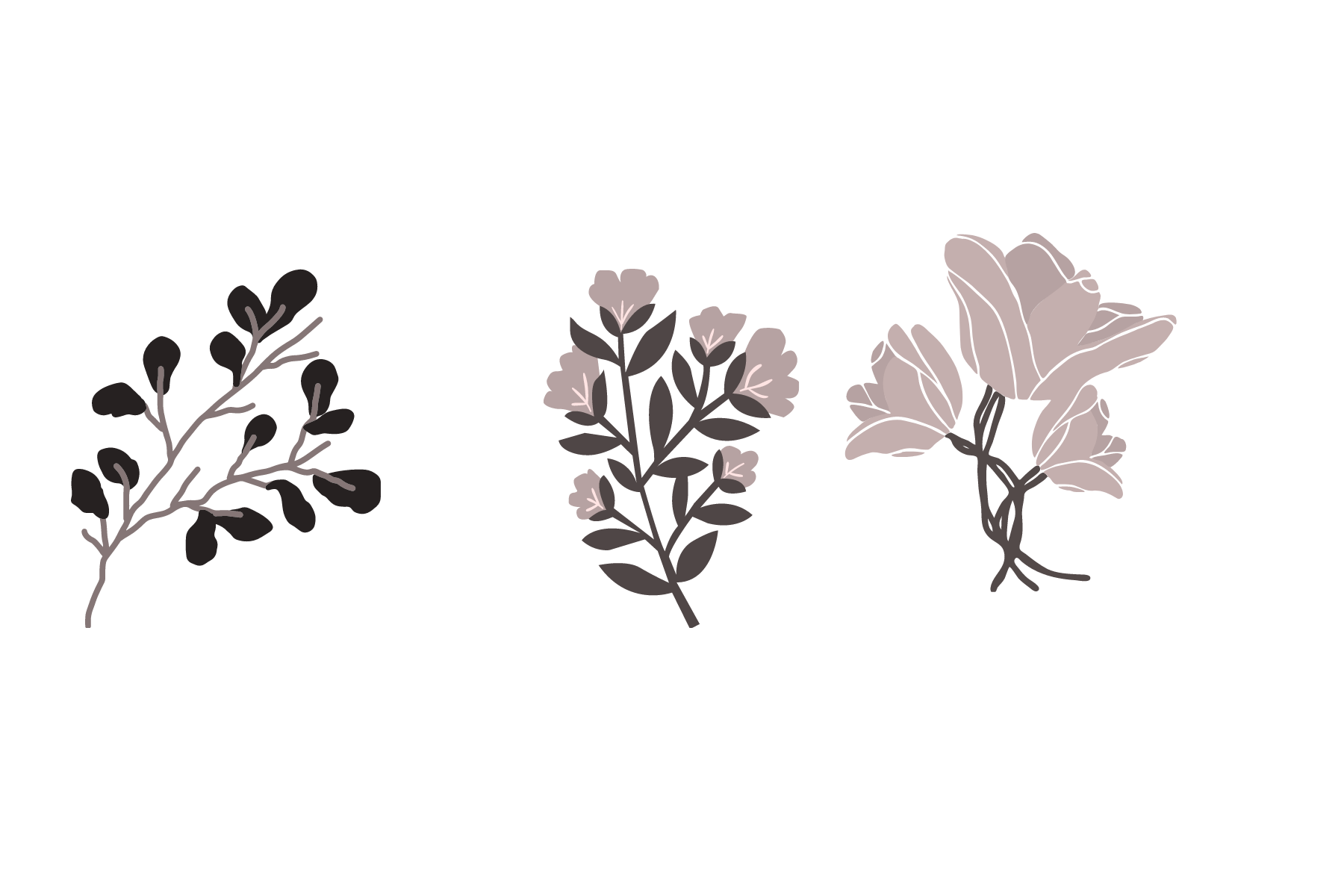 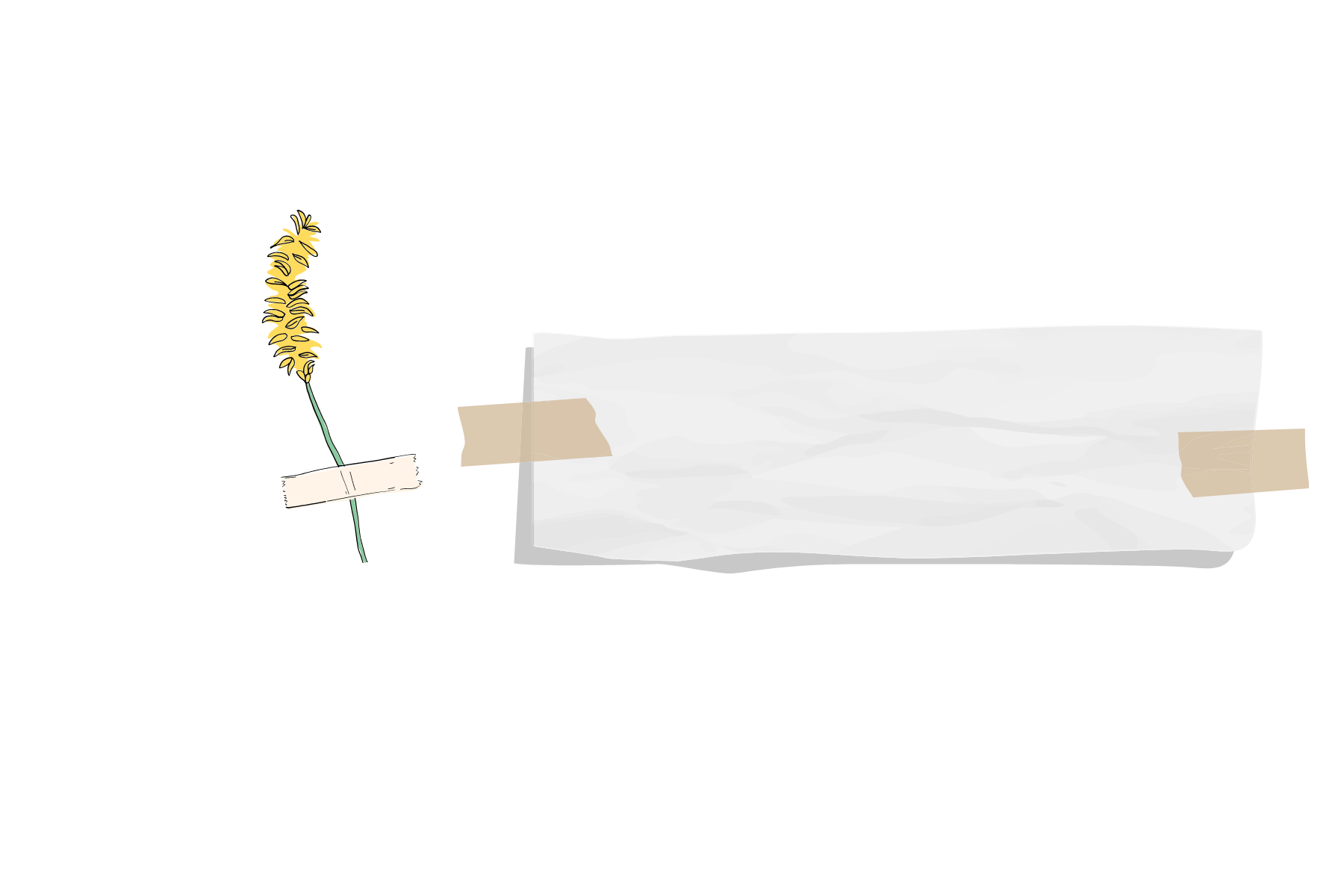 لا يصل الإنسان إلى حديقة النجاح من دون أن يمر بمحطات التعب والفشل و اليأس وصاحب الإرادة القوية لا يطيل الوقوف عند هذه المحطات
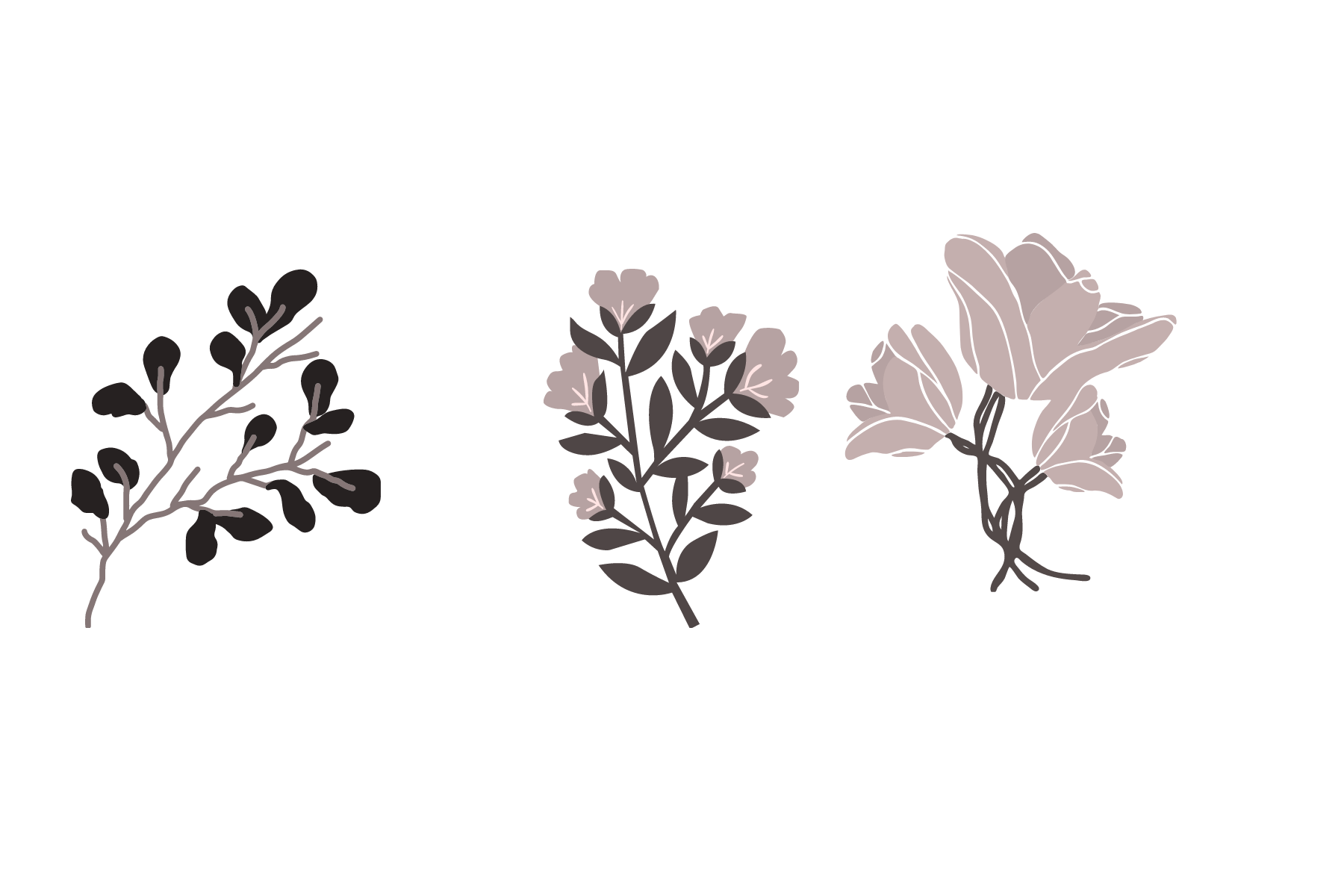 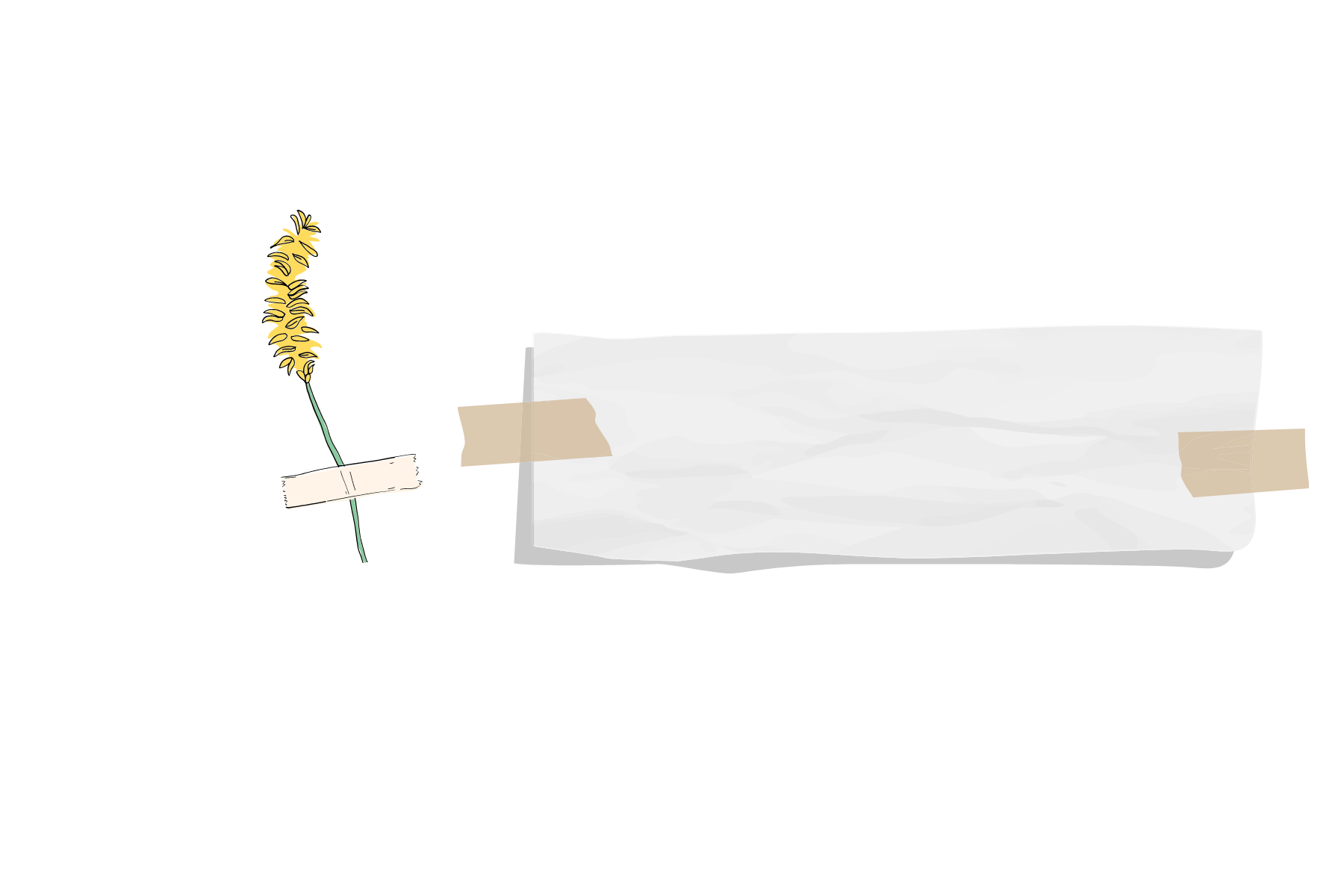 تأكد
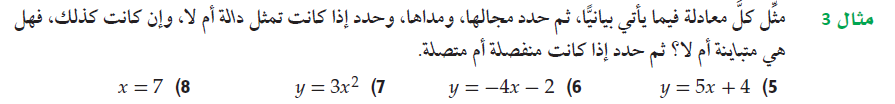 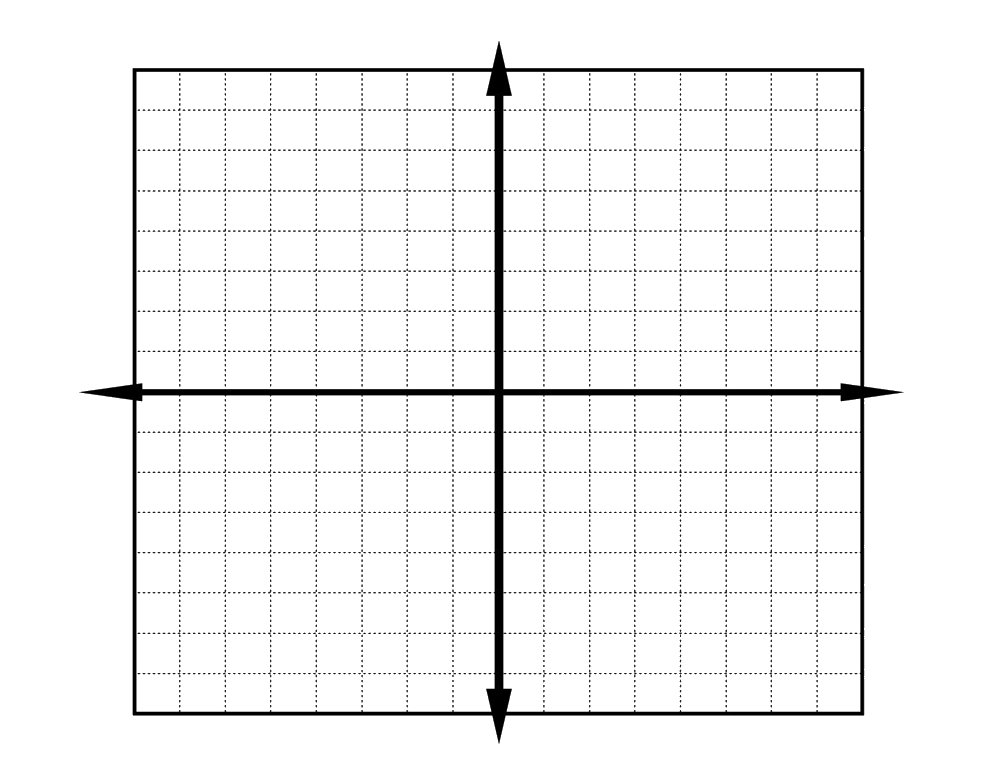 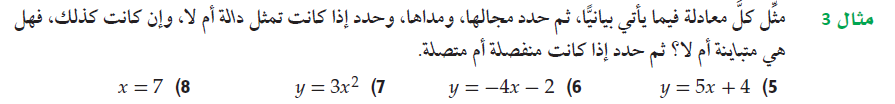 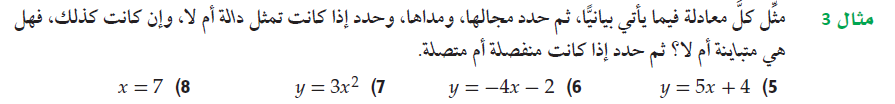 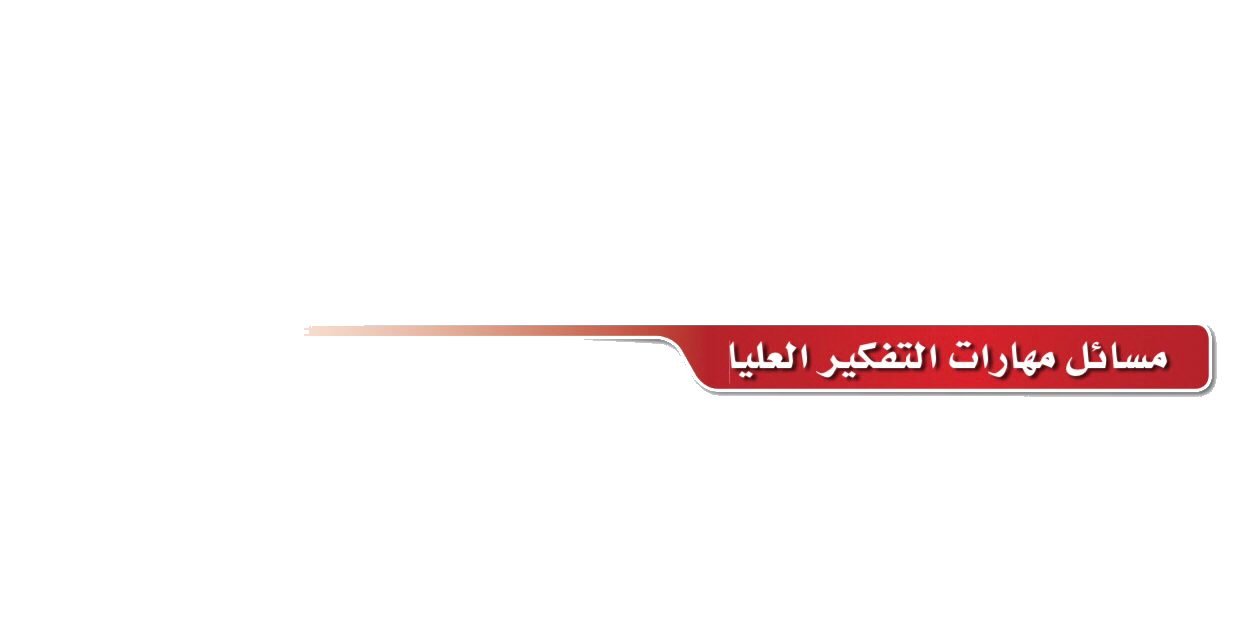 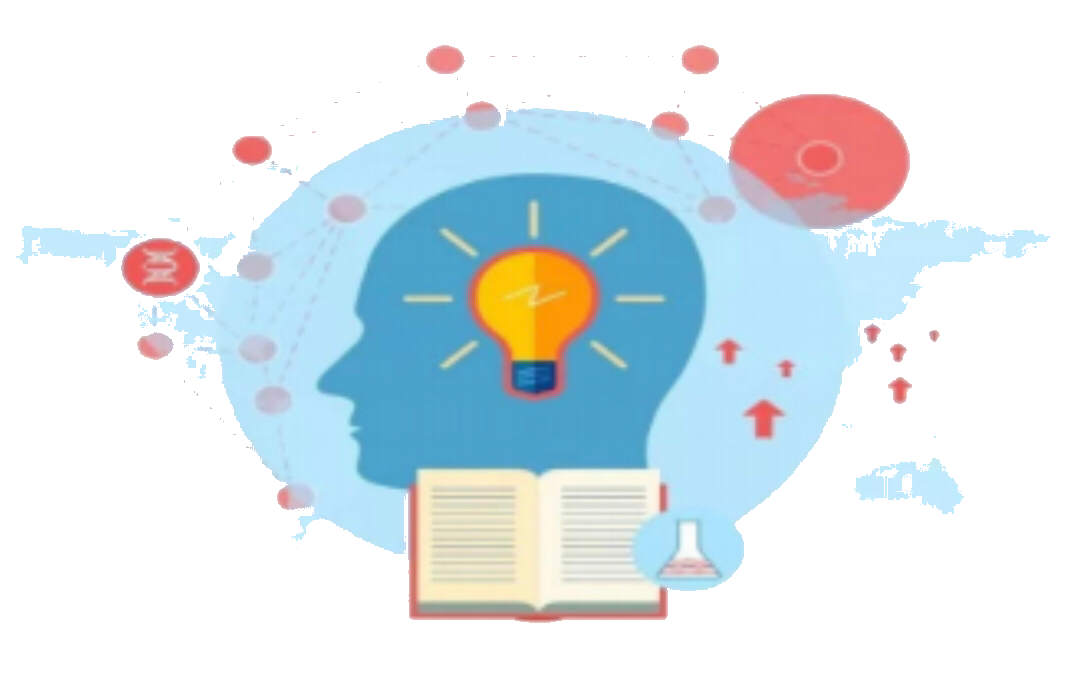 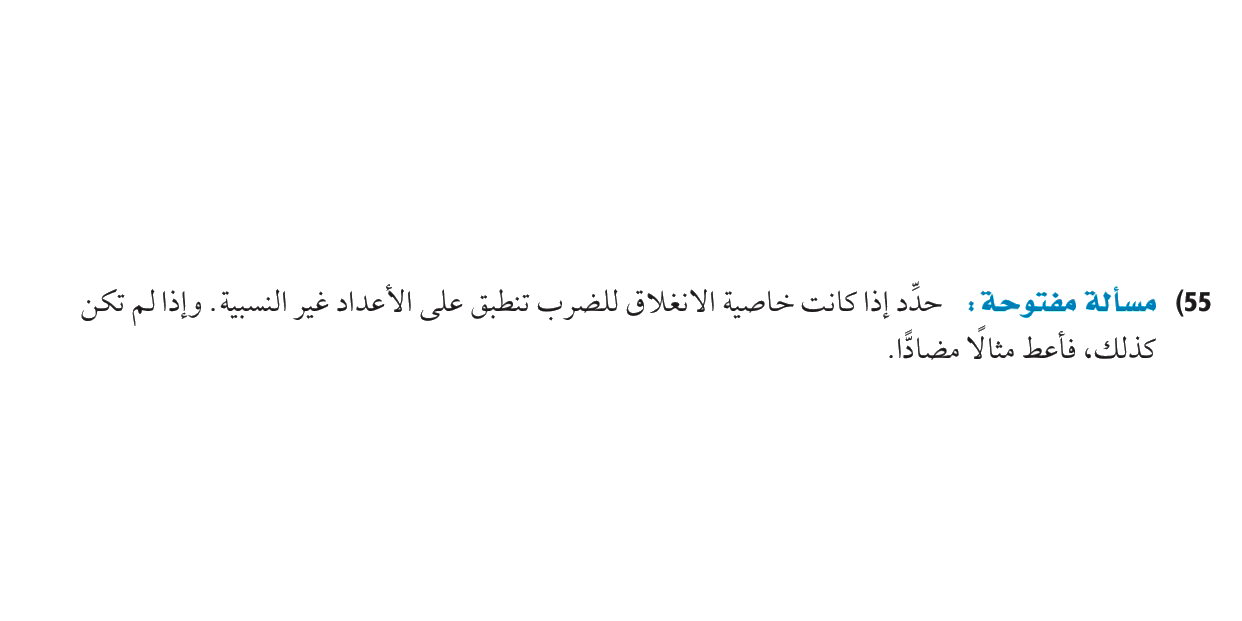 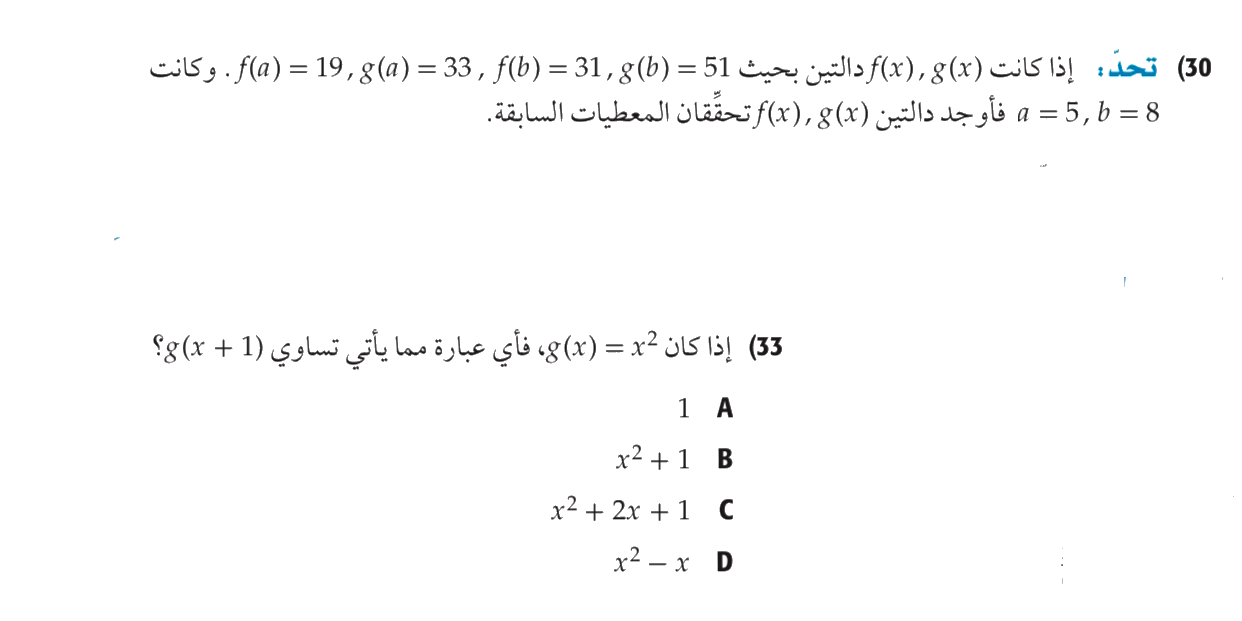 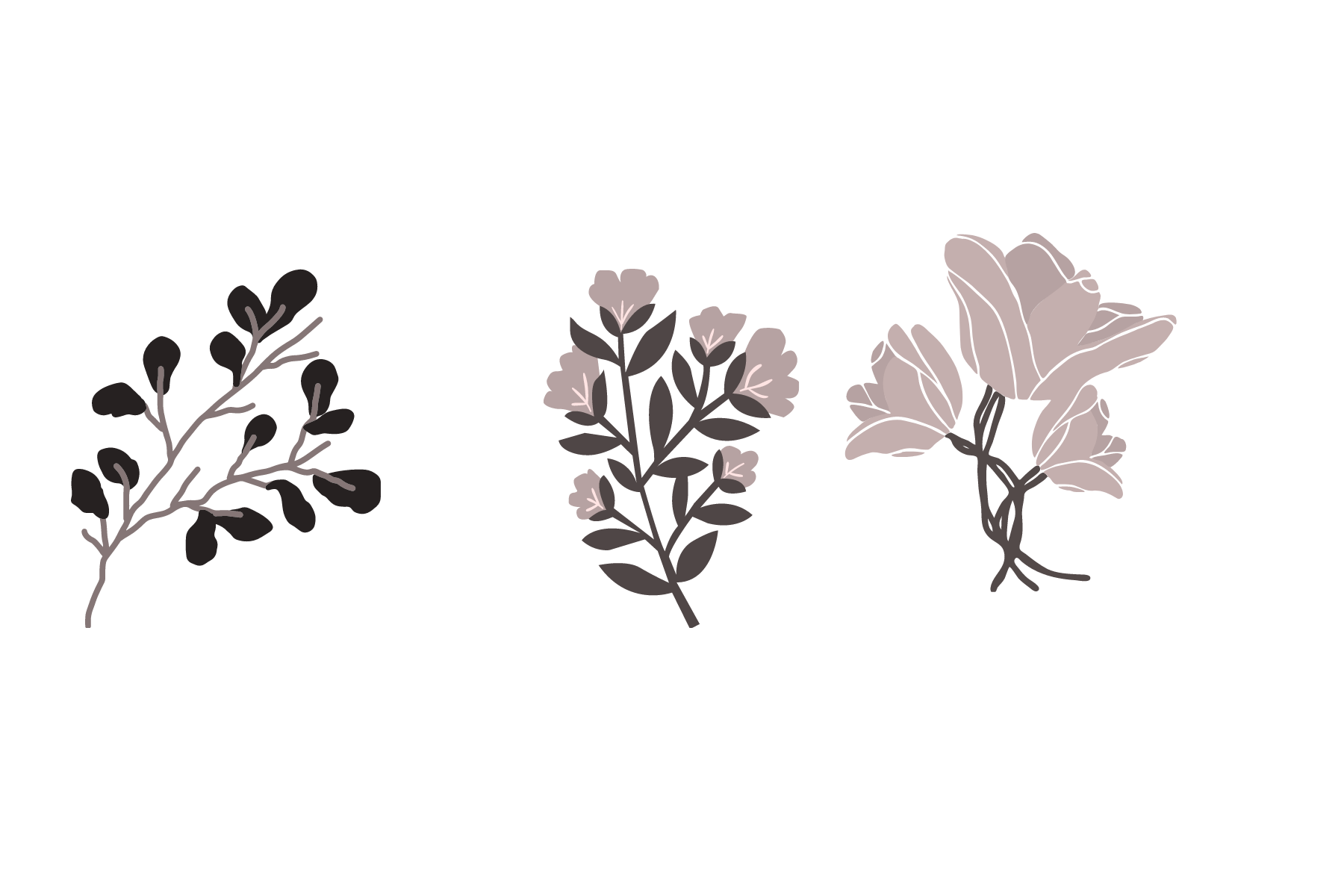 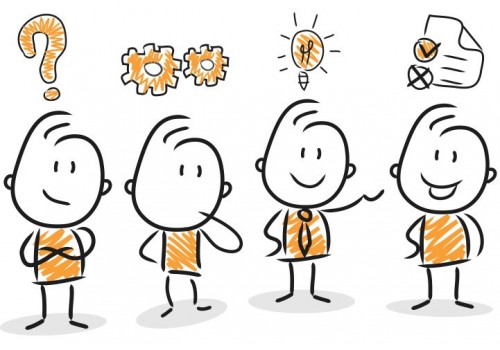 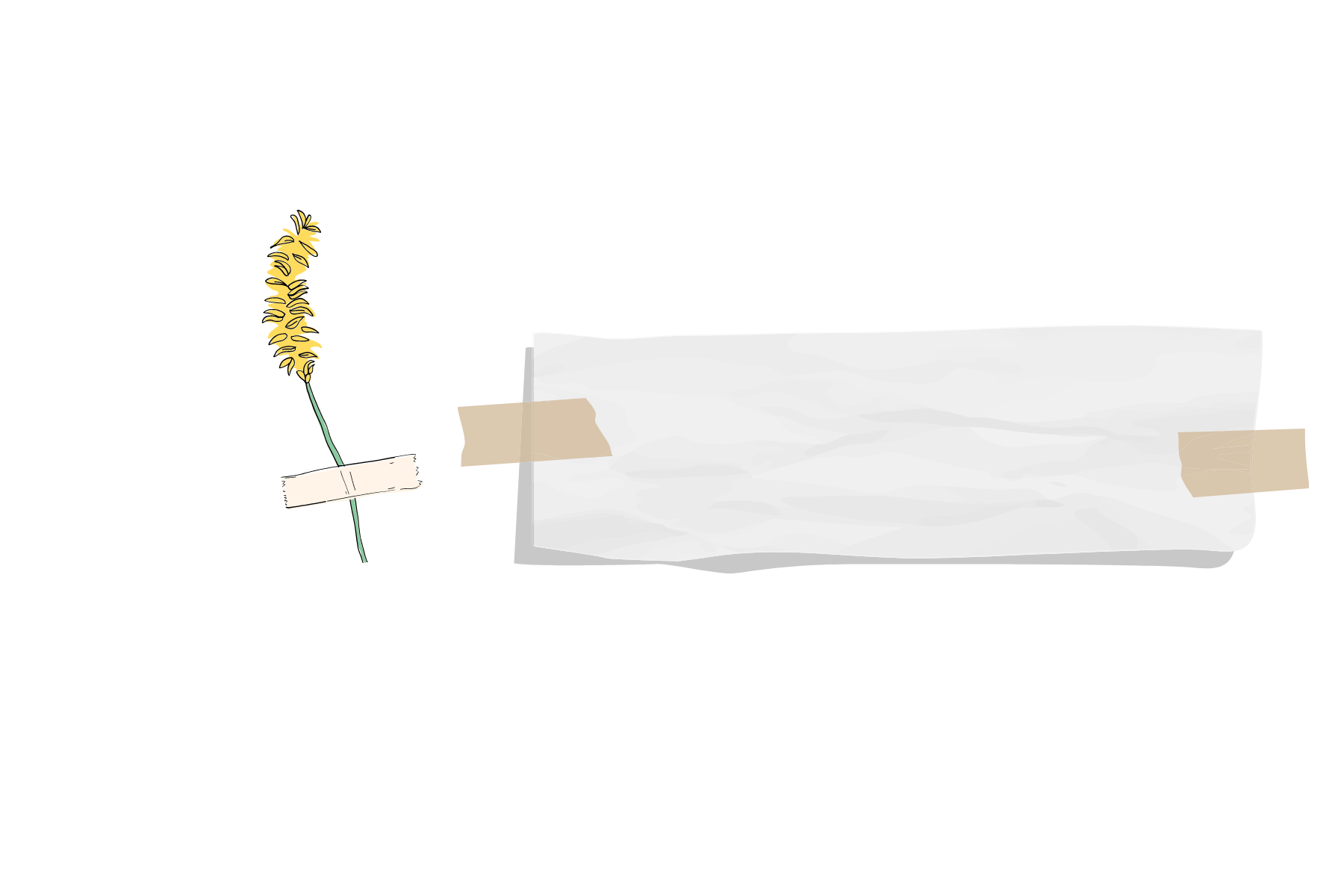 تحصيلي
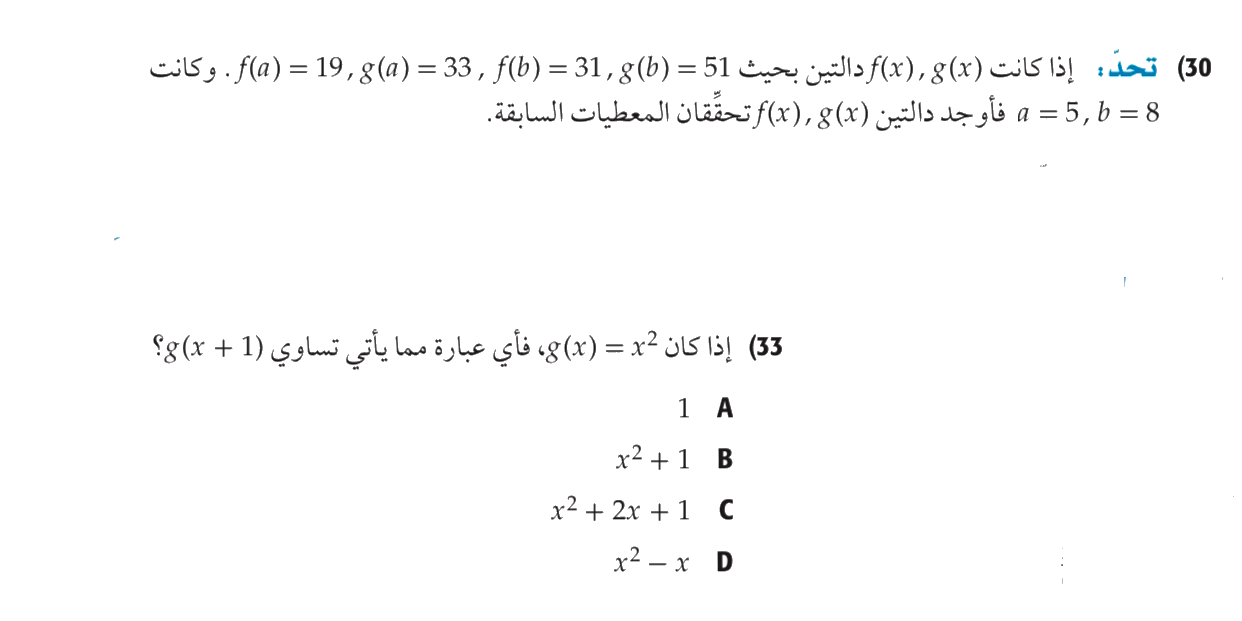